Εγκεφαλικός θάνατος-Τεκμηρίωση-Συντήρηση Δότη
ΦΛΙΓΚΟΥ ΦΩΤΕΙΝΗ
                                                            ΑΝΑΠ.ΚΑΘΗΓΗΤΡΙΑ
                                                              ΕΝΤΑΤΙΚΗΣ ΘΕΡΑΠΕΙΑΣ
                                                              ΠΑΝΕΠΙΣΤΗΜΙΟ ΠΑΤΡΩΝ
Εγκεφαλικός θάνατος  -ιστορική αναδρομή
Πριν την μηχανική αναπνοή (1959), ορισμός
Του Εγκεφαλικού Θανάτου ήταν η παύση της καρδιακής λειτουργίας και της αναπνοής
Εγκεφαλικός θάνατος –ιστορική αναδρομή
Η πρώτη αναφορά: μη αναστρέψιμο κώμα Mollaret P, Goulon M. Le coma dépassé Rev Neurol (Paris) 1959;101:3-5

   ‘.... 23 comatose patients without consciousness, brain-stem reflexes, and respiration and whose electroencephalograms were flat’
Εγκεφαλικός θάνατος
Το 1968 η Ιατρική Σχολή του Πανεπιστημίου του Harvard στις Η. Π. Α. καθιέρωσε τον ορισμό του εγκεφαλικού θανάτου και καθόρισε τις δοκιμασίες για διαπίστωση του με ασφάλεια.

 Σύμφωνα με την 9η απόφαση της 21ης ολομέλειας του κεντρικού Συμβουλίου Υγείας (20-3-1985) στην Ελλάδα, ο ορισμός του θανάτου του ανθρώπινου σώματος ταυτίζεται με τον εγκεφαλικό θάνατο. 

Υπ’ αρ. 3853/85 απόφαση Υπ. Υγείας
Εγκεφαλικός θάνατος
Ως εγκεφαλικός θάνατος ορίζεται η ανεπανόρθωτη απώλεια της ικανότητας για συνείδηση, σε συνδυασμό με την ανεπανόρθωτη απώλεια των αντανακλαστικών του εγκεφαλικού στελέχους και την ανεπανόρθωτη απώλεια της ικανότητας για αυτόματη αναπνοή 

 Από το εγκεφαλικό στέλεχος εξαρτώνται οι βασικές λειτουργίες της ζωής: αναπνοή, κυκλοφορία και ικανότητα για συνείδηση
[Speaker Notes: Το τμήμα εκείνο του εγκεφάλου από το οποίο εξαρτώνται οι βασικές λειτουργίες της ζωής – αναπνοή, κυκλοφορία του αίματος και ικανότητα για συνείδηση είναι το εγκεφαλικό στέλεχος. Κατά συνέπεια η ανεπανόρθωτη βλάβη του εγκεφαλικού στελέχους ισοδυναμεί με τον εγκεφαλικό θάνατο και με τον θάνατο του ατόμου.]
Εγκεφαλικό Στέλεχος
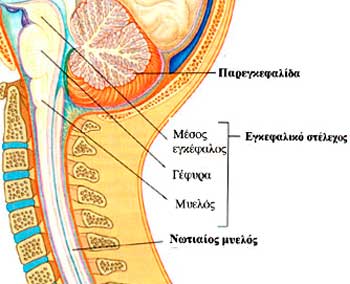 Εγκεφαλικό Στέλεχος
Μέσος εγκέφαλος
ΙΙΙ κοινό κινητικό
Αντανακλαστικό της κόρης 
Κινήσεις οφθαλμού
Εγκεφαλικό Στέλεχος
Γέφυρα
ΙV  Τροχιλιακό
V    Τρίδυμο
VI    Απαγωγό
Συνδυασμένες κινήσεις των οφθαλμών
Αντανακλαστικό του κερατοειδούς
Εγκεφαλικό Στέλεχος
Προμήκης Μυελός
IX  Γλωσσοφαρυγγικό
X    Πνευμονογαστρικό
Φαρρυγγικό αντανακλαστικό (Gag reflex)
Αντανακλαστικό του βήχα (Gough reflex)
Αναπνοή
Εγκεφαλικό ΣτέλεχοςΔικτυωτός Σχηματισμός
Έλεγχος του επιπέδου Συνείδησης- Αποδέκτης των εξωτερικών ερεθισμάτων
Έλεγχος του ΚαρδιοΑναπνευστικού συστήματος
Εγκεφαλικός Φλοιός
Ενσυνείδητη αντίληψη
Εκούσια κινητικότητα
Σκέψη
Μνήμη
Διανόηση
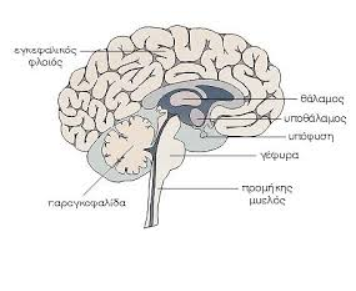 Εγκεφαλικός θάνατος
Εγκεφαλικός θάνατος θεωρείται η διαχωριστική γραμμή μεταξύ ζωής και θανάτου.
  Άτομα με απώλεια υψηλότερων εγκεφαλικών λειτουργιών και άθικτη λειτουργία του στελέχους δεν θεωρούνται νεκρά αλλά βρίσκονται σε φυτική κατάσταση.
Διάγνωση Εγκεφαλικού Θανάτου
Νόμος:2737/1999
Η διάγνωση του Ε.Θ βασίζεται αποκλειστικά  σε κλινικά ευρήματα και όχι σε εργαστηρικά δεδομένα
Νοσήματα που οδηγούν στον Εγκεφαλικό Θάνατο
ΚΕΚ.
 Ενδοκράνια αιμορραγία.
 Εγκεφαλική ανοξία.
 Όγκοι εγκεφάλου.
 Θάνατος απο υπερδοσολογία φαρμάκου.

 Οι ασθενείς αυτοί είναι η συνηθέστερη πηγή ανεύρεσης μοσχευμάτων.
Διάγνωση της νέκρωσης του εγκεφαλικού στελέχους
Η διάγνωση απαιτεί ορισμένες προϋποθέσεις.
Απαιτεί τον αποκλεισμό της αναστρέψιμης καταστολής.
Επιβεβαιώνεται απο κλινικές δοκιμασίες για τον έλεγχο της απώλειας της λειτουργικότητας του εγκεφαλικού στελέχους (κώμα, αντανακλαστικά, άπνοια).
Προϋποθέσεις
Καθορισμός της  αιτίας της εγκεφαλικής βλάβης.
Μη αναστρέψιμη ανατομική βλάβη του εγκεφάλου οφειλόμενη σε διαταραχή που  μπορεί να προκαλέσει βλάβη του στελέχους (ΚΕΚ, ενδοκράνια αιμορραγία).
Ασθενής σε απνοϊκό κώμα.
Αναπνευστική λειτουργία εξαρτώμενη από αναπνευστήρα.
Θερμοκρασία ≥ 35°C.
Αποκλεισμοί
Αποκλεισμός πιθανότητας η μη ανταποκρινόμενη άπνοια να είναι αποτέλεσμα  αναστρέψιμης καταστολής του εγκεφαλικού στελέχους από  ηρεμιστικά φάρμακα, δηλητηρίασης, ή παραγόντων νευρομυϊκού αποκλεισμού.
Αποκλεισμός  υποθερμίας ως αίτιο κώματος (θερμοκρασία κορμού ≥35° C).
Σημαντική μεταβολική ή ενδοκρινική διαταραχή που θα μπορούσε να προκαλέσει ή να συμμετέχει στο κώμα ή να το παρατείνει. 
Δεν πρέπει να υπάρχουν έντονες διαταραχές των ηλεκτρολυτών του   πλάσματος και της οξεοβασικης ισορροπίας .
Αίτια αναστρέψιμης καταστολής και μη αναστρέψιμης βλάβης του εγκεφαλικού στελέχους
Αποκλεισμοί
Αποκλεισμός πιθανότητας η μη ανταποκρινόμενη άπνοια να είναι αποτέλεσμα  αναστρέψιμης καταστολής του εγκεφαλικού στελέχους από  ηρεμιστικά φάρμακα, δηλητηρίασης, ή παραγόντων νευρομυϊκού αποκλεισμού.
Αποκλεισμός  υποθερμίας ως αίτιο κώματος (θερμοκρασία κορμού ≥35° C).
Σημαντική μεταβολική ή ενδοκρινική διαταραχή που θα μπορούσε να προκαλέσει ή να συμμετέχει στο κώμα ή να το παρατείνει. 
Δεν πρέπει να υπάρχουν έντονες διαταραχές των ηλεκτρολυτών του   πλάσματος και της οξεοβασικης ισορροπίας .
Διάγνωση
Οι κλινικές δοκιμασίες πρέπει να εκτελούνται απο 3 γιατρούς
  	( Νευροχειρουργός, Θεράπων της Μ.Ε.Θ., Αναισθησιολόγος). 

        Για την επιβεβαίωση του Εγκεφαλικού θανάτου τουλάχιστον 2 κλινικές εκτιμήσεις σε μεσοδιάστημα ανάλογα με την ηλικία
Κλινικά κριτήρια Διάγνωσης του Εγκεφαλικού θανάτου
1. Αναντίδραστο κώμα: 
τα άτομα αυτά χαρακτηρίζονται από απουσία κινητικής απάντησης στον πόνο που προκαλείται σε όλα τα άκρα (απουσία επίδρασης κατασταλτικών ή μυοχαλαρωτικών φαρμάκων).

2. Απουσία των αντανακλαστικών του εγκεφαλικού στελέχους.
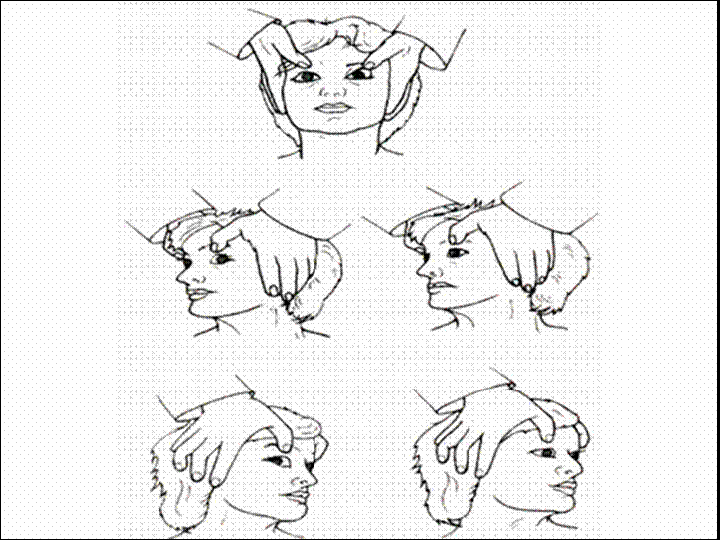 Απουσία οφθαλοκεφαλικού αντανακλαστικού (έλεγχος III, IV, και VI εγκεφαλικής συζυγίας): καθήλωση κορών κατά τη στροφή της κεφαλής (doll’ s eyes).
 Απουσία αντίδρασης της κόρης στο έντονο φως (έλεγχος II και III εγκεφαλικής συζυγίας). 
 Απουσία του αντανακλαστικού του κερατοειδούς (έλεγχος  V και VII εγκεφαλικής συζυγίας).
Οφθαλμοκεφαλικό αντανακλαστικό.
2. Απουσία των αντανακλαστικών του εγκεφαλικού στελέχους.
Απουσία οθαλμοαιθουσαίου αντανακλαστικού ή αντανακλαστικό του ψυχρού (έλεγχος III, VI, VIII εγκεφαλικής συζυγίας)
Απουσία αντανακλαστικών κινήσεων των μυών του προσώπου στον ισχυρό ερεθισμό στην περιοχή του τριδύμου (πίεση στην υπερκόγχια περιοχή) ή στα άκρα (έλεγχος V και VII εγκεφαλικής συζυγίας).
Απουσία φαρυγγολαρυγγικών αντανακλαστικών (έλεγχος IX και X εγκεφαλικής συζυγίας).
.
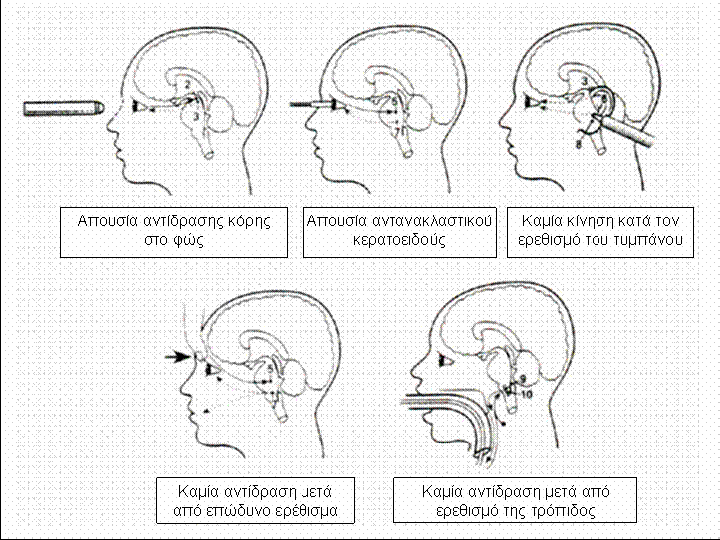 Αντανακλαστικά ελέγχου των ΙΙ, ΙΙΙ, IV, V, VI, VII, VIII, IX, X εγκεφαλικών συζυγιών.
3.Δοκιμασία Άπνοιας ή Δοκιμασία Απνοϊκής οξυγόνωσης.

Τελική και σημαντικότερη εξέταση για την επιβεβαίωση του εγκεφαλικού θανάτου.
 Έχει σαν στόχο τον έλεγχο της λειτουργικότητας του αναπνευστικού κέντρου.
 Θα πρέπει να υπάρχει πλήρης έλλειψη αυτόματων αναπνευστικών κινήσεων μετά την αποσύνδεση απο τον αναπνευστήρα για χρονικό διάστημα ικανό να αυξήσει την PCΟ2 στο αρτηριακό αίμα > 60 mm Hg.
 Παρουσία διαρκούς άπνοιας επιβεβαιώνει την απουσία δραστηριότητας του εγκεφαλικού στελέχους.
Βήματα κατά την Δοκιμασία Άπνοιας.
Ασθενής σε ελεγχόμενο μηχανικό Αερισμό, οξυγόνο 100% επί 20 min.
  PaCΟ2 > 40 mm Hg 
  Χορήγηση οξυγόνου 6 lit/ min μέσω τραχειοσωλήνα.
  Ανάλυση αερίων αίματος μετά απο 5-10 min ανάλογα με το αρχικό  PaCΟ2.
Δοκιμασία Άπνοιας
1) Αποφυγή υποξαιμίας κατά την αποσύνδεση στον αναπνευστήρα που επιτυγχάνεται με : 
α)  Προξυγόνωση με 100% Ο2 για 10 min.
β) Χορήγηση οξυγόνου 6 lit μέσω τραχειοσωλήνα κατά τη στιγμή της αποσύνδεσης (απνοϊκή οξυγόνωση).
2)  Επίτευξη υπερκαπνίας για την διέγερση του αναπνευστικού κέντρου:        
α)  Διόρθωση υποκαπνίας ώστε PaCΟ2 > 40 mm Hg κατά την στιγμή της αποσύνδεσης.
β) Παρέλευση ικανοποιητικού χρονικού διαστήματος (άνοδος PaCΟ2 2- 4 mm Hg/min υπο συνθήκες πλήρους άπνοιας).
γ)  Παρέλευση > 18h από διόρθωση  οποιασδήποτε μεταβολικής διαταραχής του αρτηριακού pH.
δ) Από τη δοκιμασία εξαιρούνται ασθενείς με ΧΑΠ (το αναπνευστικό τους κέντρο διεγείρεται με υψηλότερες τιμές PaCΟ2).
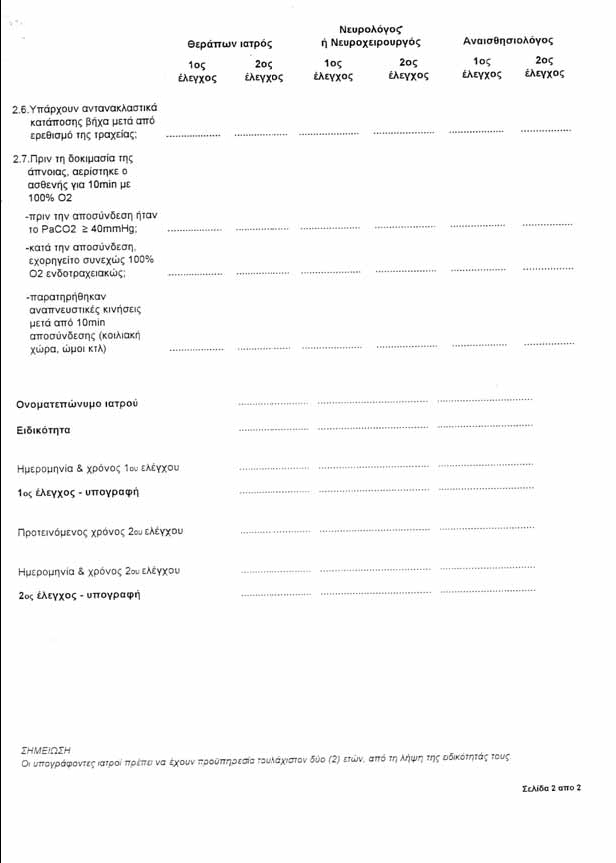 Κλινικές εκδηλώσεις συμβατές με την διάγνωση του Εγκεφαλικού Θανάτου.
Αντανακλαστικό Babinski.
 Εν τω βάθει τενόντια αντανακλαστικά.
 Αυτόματες κινήσεις άκρων (Lasarus sign: έκταση σκελών και κορμού, συσπάσεις προσώπου εκτός των παθολογικών κινήσεων κάμψης και έκτασης).
 Ταχυκαρδία, εφίδρωση, ερύθημα.
 Απουσία Άποιου Διαβήτη. 

 Πρόγνωση ασθενών με Εγκεφαλικό θάνατο.
Ο εγκεφαλικός θάνατος μετά απο 1-7 ημέρες προκαλεί:
 Καρδιοκυκλοφορική κατάρριψη.
 Ασυστολία.
Παράγοντες που μπορεί να επηρεάσουν την διάγνωση του Εγκεφαλικού ΘανάτουΝομικό έλλειμμα…
Προϋπάρχουσες διαταραχές των κορών.
 Σοβαρό γναθοπροσωπικό τραύμα.
 Τοξικά επίπεδα φαρμάκων (κατασταλτικά, αγχολυτικά,  οπιοειδή, τρικυκλικά αντικαταθλιπτικά, αντιεπιληπτικά, μυοχαλαρωτικά, αντιβιοτικά).
 Προϋπάρχουσα υπνική άπνοια /ΧΑΠ. 
Σημαντικού βαθμού υπό/υπερνατριαιμία.
 Υπερμαγνησιαιμία (η οποία μπορεί να προκαλέσει άπνοια)
Επιβεβαιωτικές Εξετάσεις
Α) Ηλεκτροφυσιολογική μέθοδος:
 Ηλεκτροεγκεφαλογράφημα (ECG) απουσία οποιασδήποτε ηλεκτρικής δραστηριότητας για τουλάχιστον 30 min.
 Σωματοαισθητικά προκλητά δυναμικά: Αμφοτερόπλευρη έλλειψη απαντήσεων μετά απο τον ερεθισμό του μέσου νεύρου. 
Β) Εκτίμηση αιματικής ροής του εγκεφάλου:
 Αγγειογραφία του εγκεφάλου μετά απο έγχυση σκιαγραφικού.
 Ραδιοϊσότοπη αγγειογραφία.
 Διακρανικό Doppler.
 MRI.
Σπινθηρογράφημα εγκεφάλου με τεχνήτιο (Τc99m).
In conclusion, our study verifed that CTA is an excellent alternative to DSA, for the confrmation of BD, especially in patients who do not undergo craniectomy, thus allowing for quicker planning for organ donation and transplantation.
Αγγειογραφία εγκεφάλου: ΑΡ. Σκιαγράφηση  φυσιολογικής ροής,
 ΔΕ. Απουσία ροής
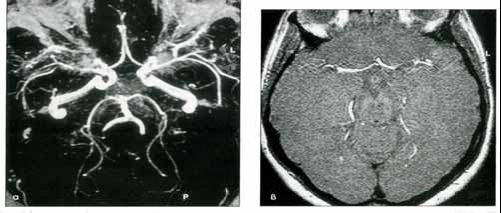 Μαγνητική αγγειογραφία με φυσιολογική ροή (ΠΑΝΩ ) 
Μαγνητική αγγειογραφία ενδεικτική απουσίας ροής στον εγκέφαλο (ΚΑΤΩ)
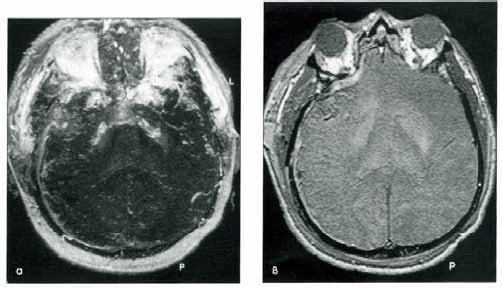 ΔΟΤΕΣ ΟΡΓΑΝΩΝ –ΣΥΝΤΗΡΗΣΗ ΔΟΤΗ
Δότες Οργάνων
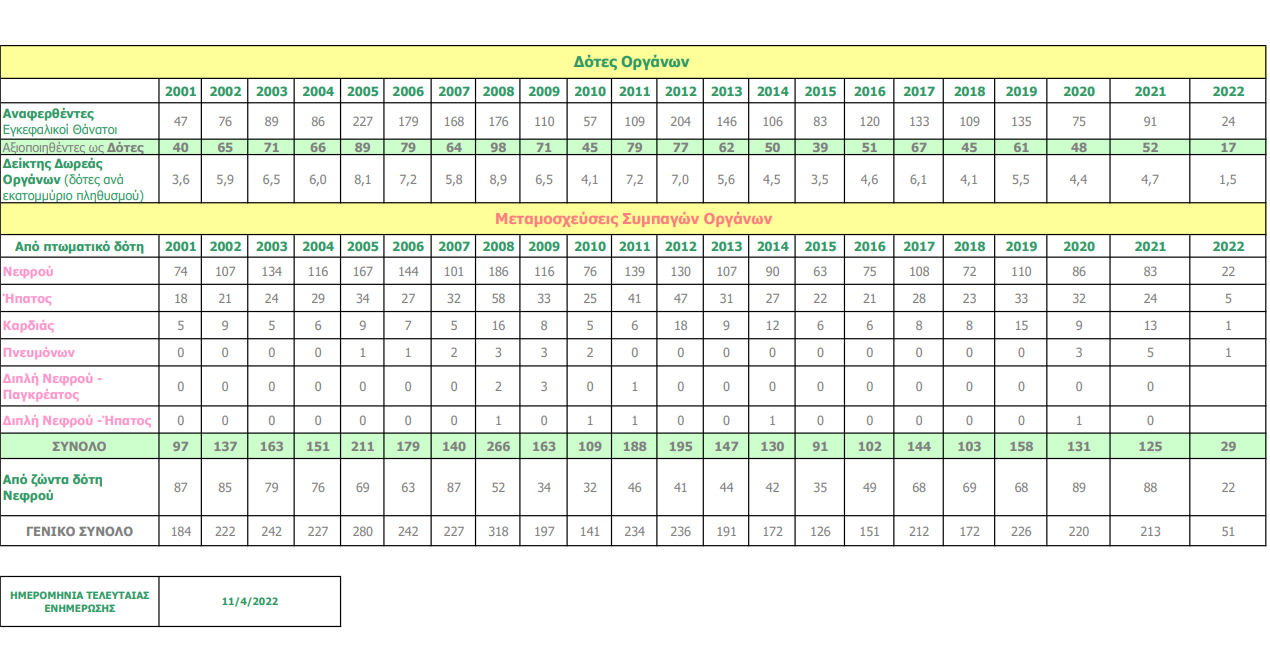 http://www.transplant-observatory.org/download/newsletter-transplant-2020-3/
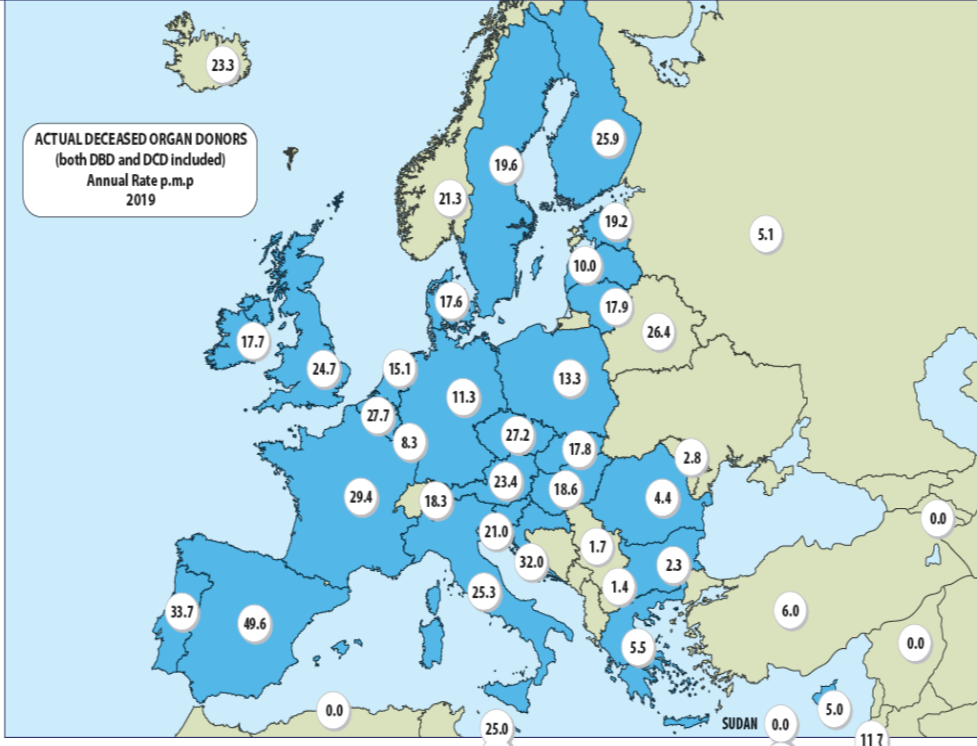 Δότες Οργάνων
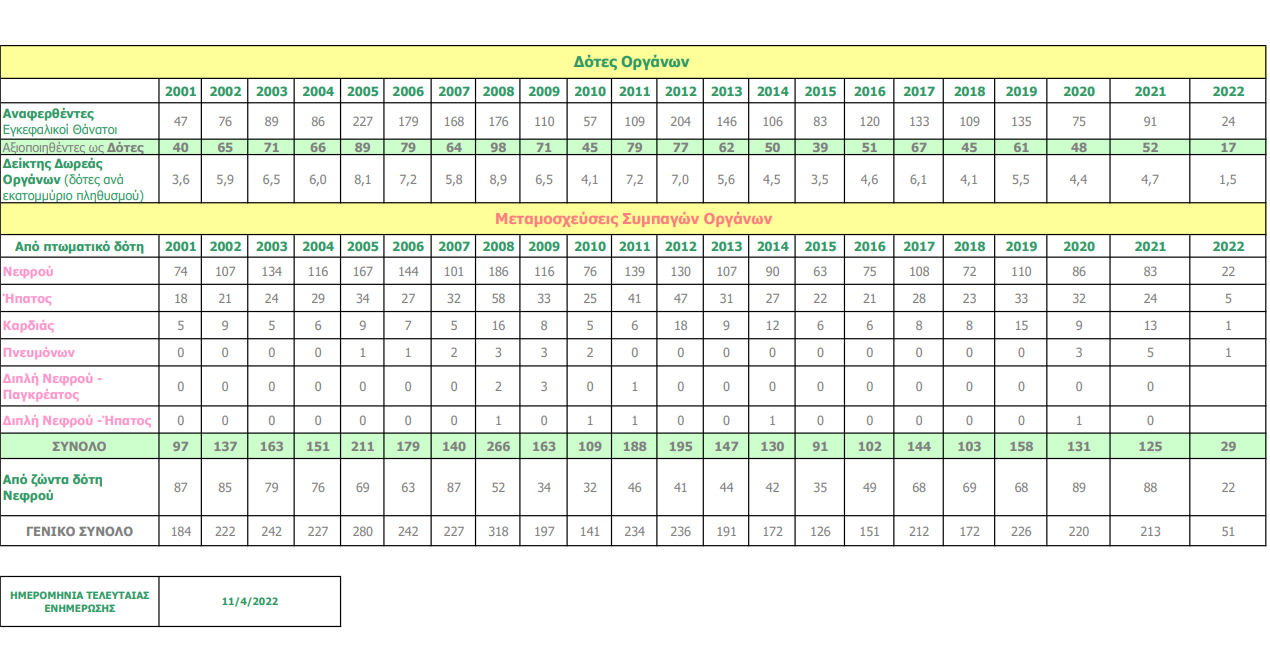 http://www.transplant-observatory.org/download/newsletter-transplant-2020-3/
https://www.organdonor.gov/learn/organ-donation-statistics
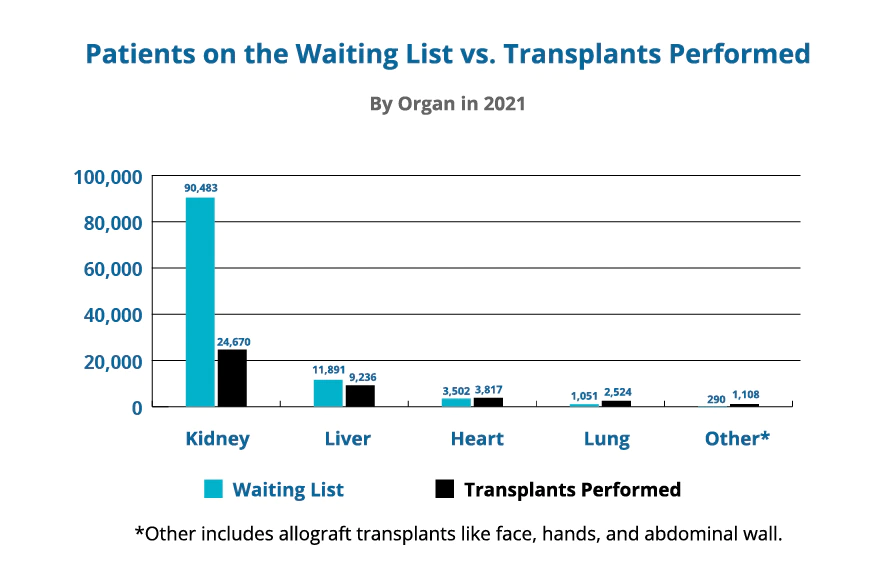 Συντήρηση Δότη
Η σωστή συντήρηση του δότη είναι κεντρικής 
σημασίας για τη βιωσιμότητα των οργάνων καθώς αυξάνει τα αξιοποιήσιμα όργανα.
Ό δυνητικός δότης και τα επιμέρους όργανα προς   δωρεά, χρειάζονται ιδιαίτερη φροντίδα.
Θα πρέπει να ενημερώνεται ο ΕΟΜ για οποιαδήποτε αξιοσημείωτη μεταβολή.
Συντήρηση Δότη
Κατανόηση της παθοφυσιολογίας του Ε.Θ

Εφαρμογή πρωτόκολλων διατήρησης δότη
Η Αλληλουχία της Αποδιοργάνωσης
Πριν τον εγκεφαλικό θάνατο : «τριάδα Cushing» (υπέρταση, βραδυκαρδία, διαταραχές αναπνοής)
Κατά τον εγκολεασμό : «καταιγίδα από το αυτόνομο νευρικό σύστημα»
(ταχυκαρδία, υπέρταση, SVR,CO, υπερθερμία)
Μετά τον εγκολεασμό : φάση έκπτωσης λειτουργιών 
βραδυκαρδία, υπόταση,  SVR,  CO 	
ταχεία αποδιοργάνωση όλων των  συστημάτων
Εγκεφαλικός ΘάνατοςΕπιπτώσεις
Αιμοδυναμικό
 Αναπνευστικό
Ενδοκρινικό
Νεφροί- Ήπαρ
Πήξη
Φλεγμονώδης απάντηση
θερμορύθμιση
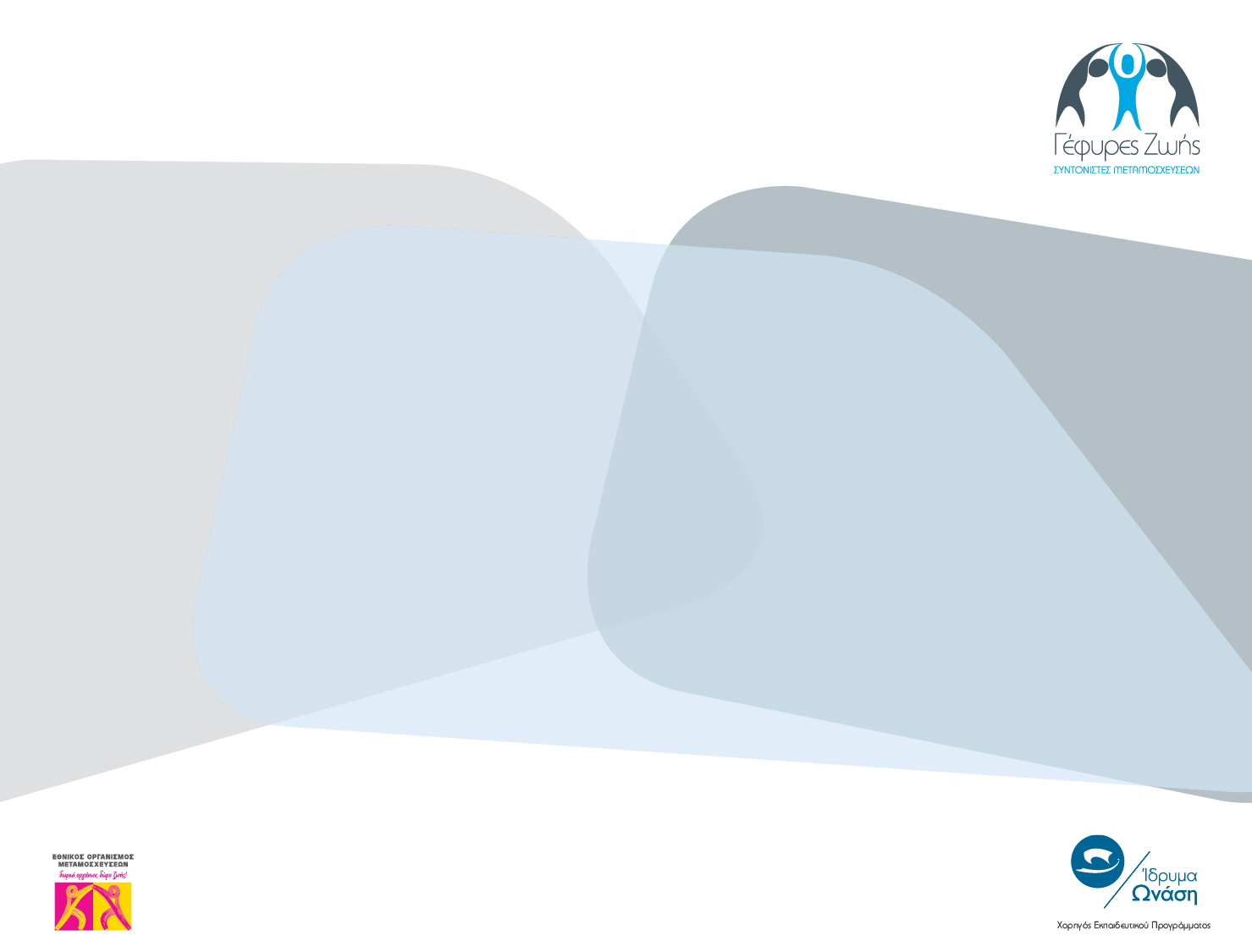 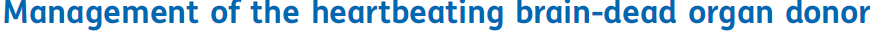 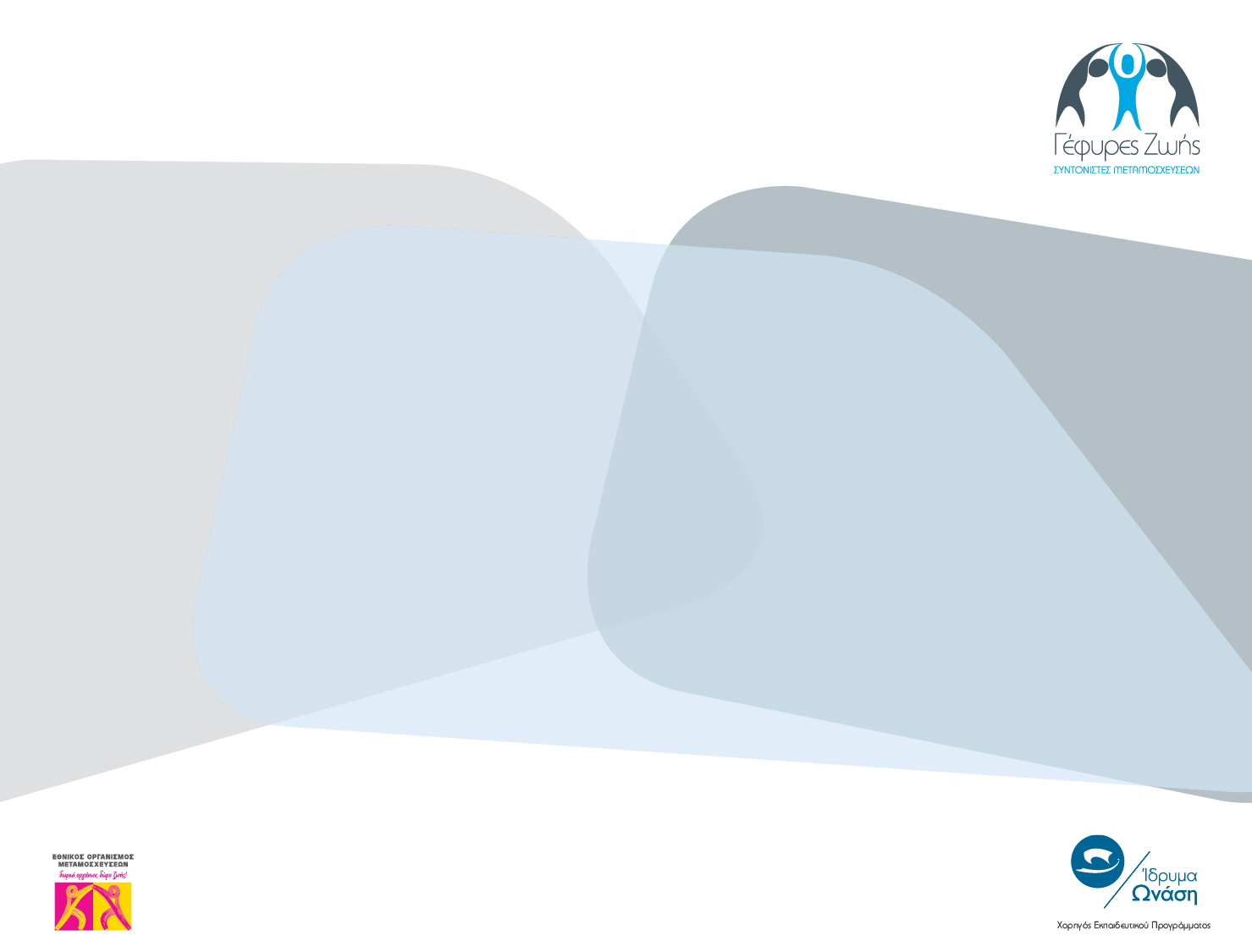 Καρδιαγγειακό Ι
Συμπαθητική καταιγίδα
 Μαζική κυκλοφορία
Αδρεναλίνης

Κορτικιστεροειδών

Γλυκαγόνης
Υπερφόρτωση της Αρ. κοιλίας
Υδροστατικό πνευμονικό οίδημα
 βλάβη ισχαιμίας-επαναιμάτωσης
Βλάβη στον πνευμονικό ιστό
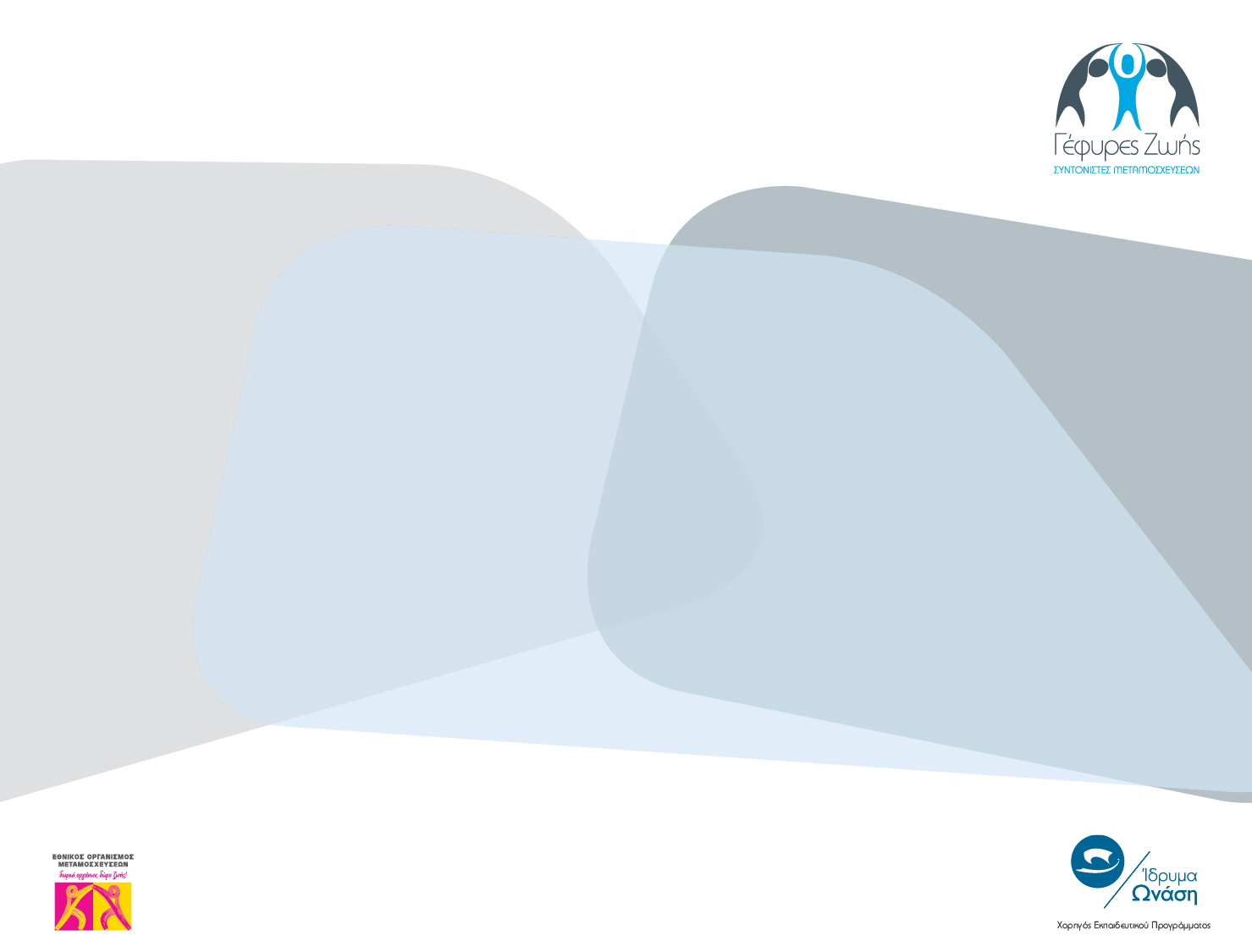 Καρδιαγγειακό ΙΙ
Απώλεια του συμπαθητικού τόνου

Περιφερική αγγειοδιαστολή
Υπόταση
Ανεπαρκής αιμάτωση οργάνων (καρδιάς)
Θάνατο
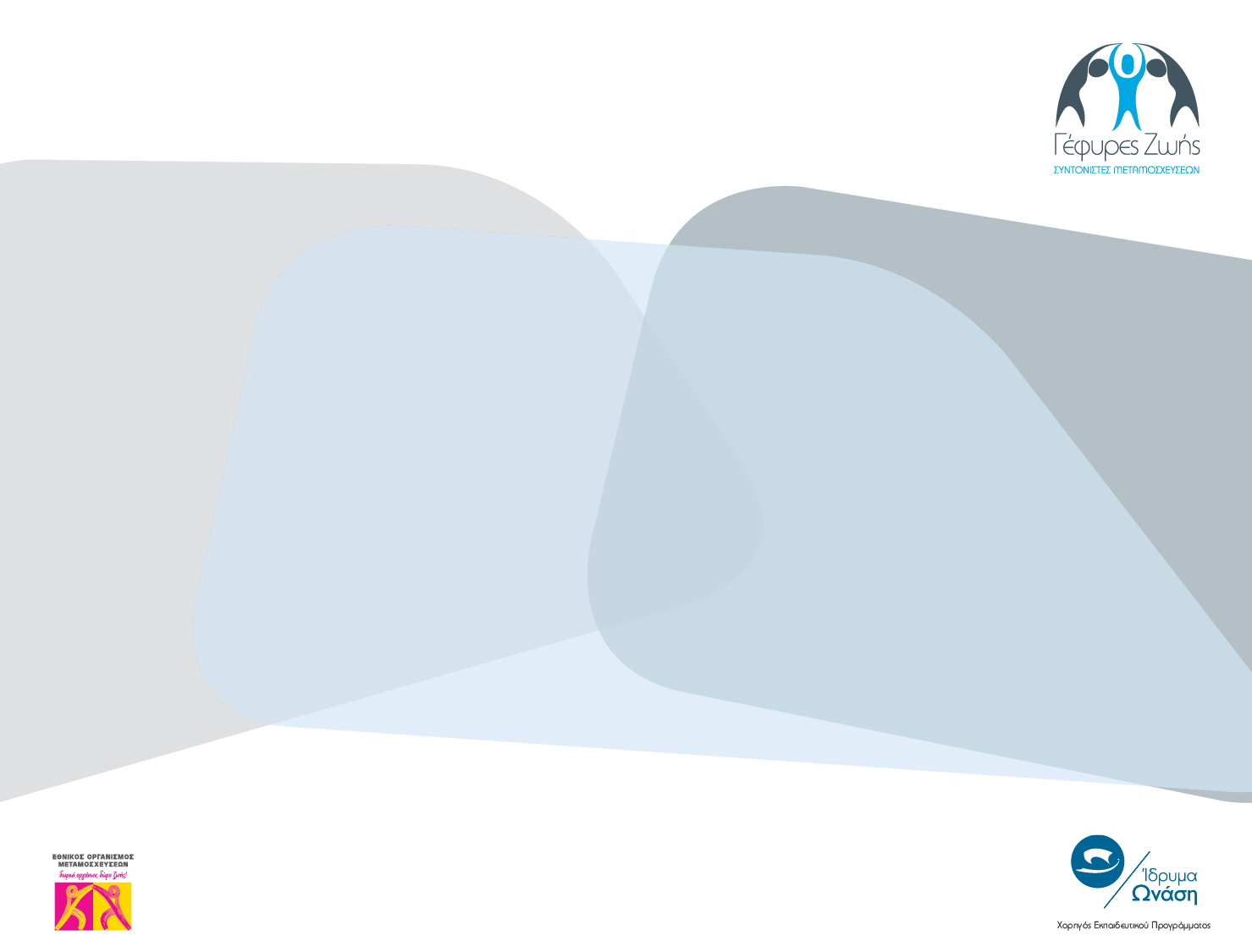 Αναπνευστικό
Ενδογενής επινεφρίνη
Αυξημένη υδροστατική πίεση
Πνευμονικό οίδημα
Τριχοειδική ενδοθηλιακή βλάβη
Ορμονικές διαταραχές
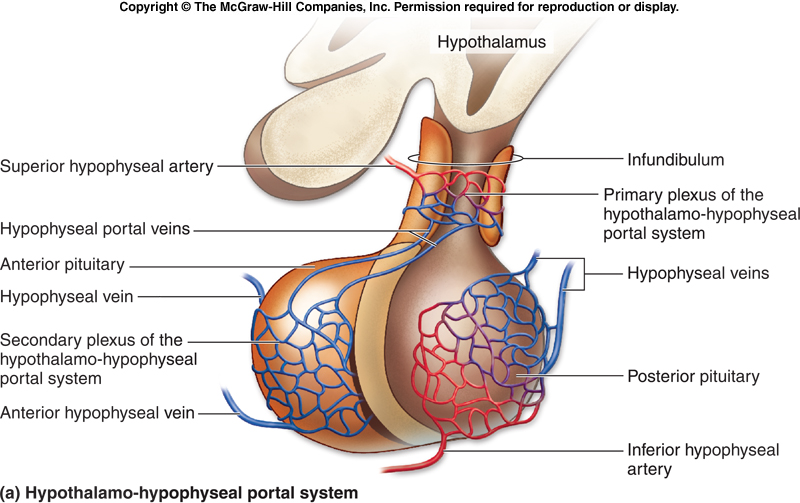 Άποιος διαβήτης
Θυρεοειδικές ορμόνες
Μειωμένη συγκέντρωση  κ΄ αντίσταση στην ινσουλίνη      υπεργλυκαιμία
Διατραχές Θερμορύθμισης
υπερθερμία
υποθερμία
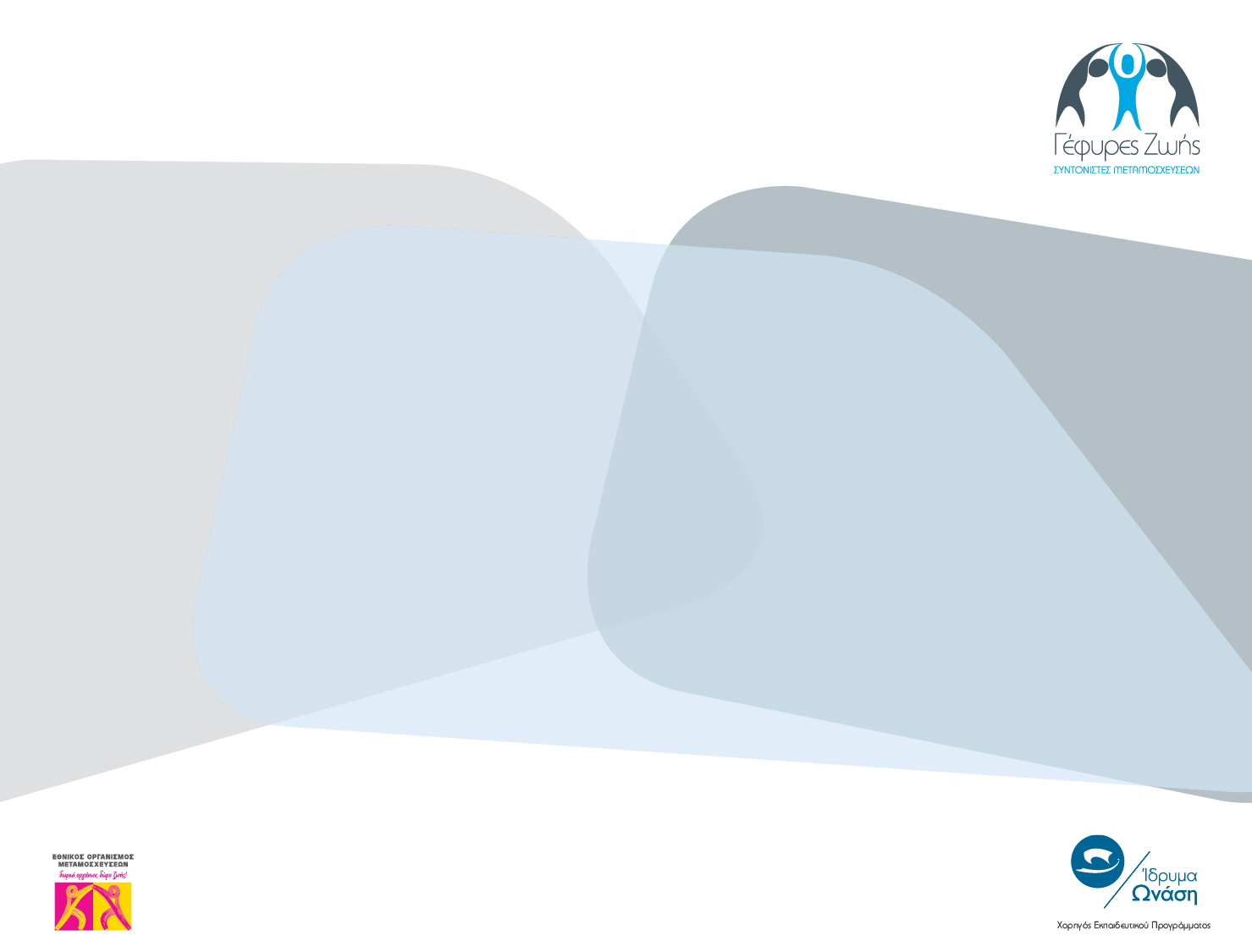 Διαταραχές πηκτικότητας
34% των ΚΕΚ
Μείωση της ιστικής θρομβοπλαστίνης από τον εγκεφαλικό νεκρωτικό ιστό
Διάχυτη ενδαγγειακή πήξη
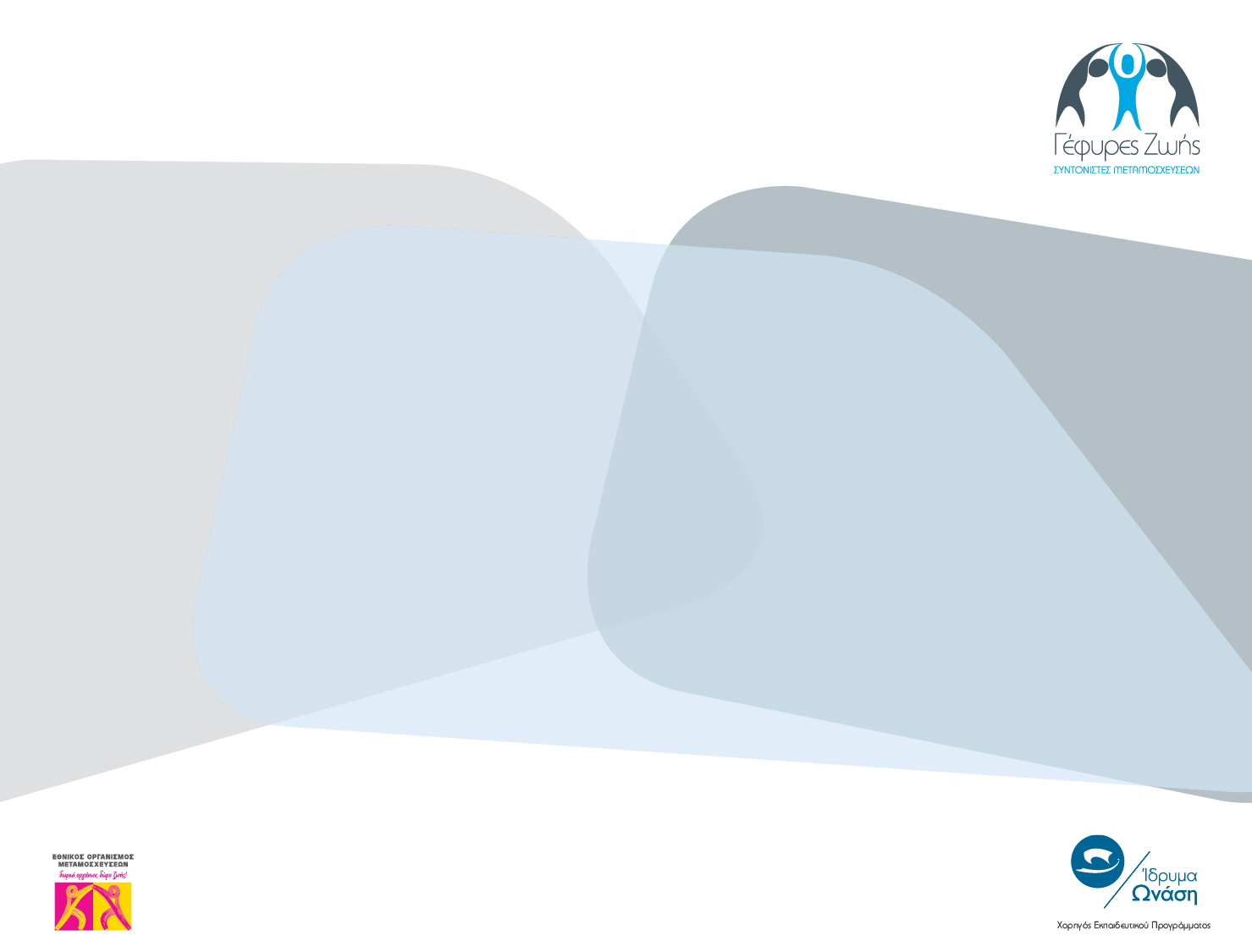 Διαταραχές Θερμορύθμισης
Υπερθερμία (έως 43οC)
      Υποθερμία (<35οC), ποικιλοθερμία
       Συνέπειες υποθερμίας
ΗΚΓκές αλλοιώσεις
Διαταραχές ρυθμού
Ελάττωση συσταλτικότητας μυοκαρδίου
Αύξηση γλοιότητας αίματος, διαταραχές πήξης
Μετατόπιση καμπύλης Hb αριστερά
Μεταβολική οξέωση
Αδυναμία χρήσης γλυκόζης
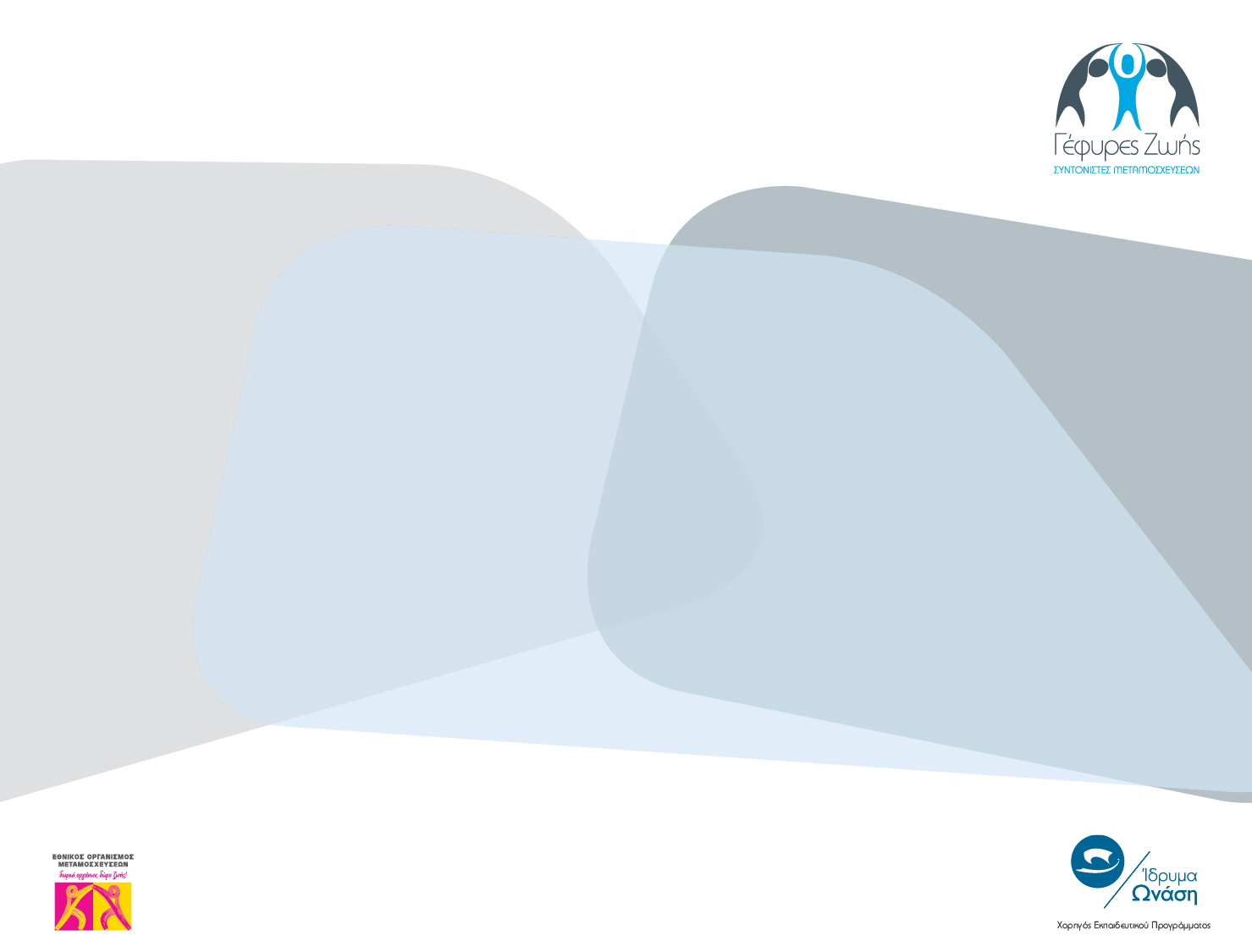 Φλεγμονώδης αντίδραση
Τραύμα
Σοβαρή νόσος
Μεσολαβητές φλεγμονής από την εγκεφαλική βλάβη
Σύνδρομο ισχαιμίας – επαναιμάτωσης
Μεταβολικές διαταραχές από τις κατεχολαμίνες
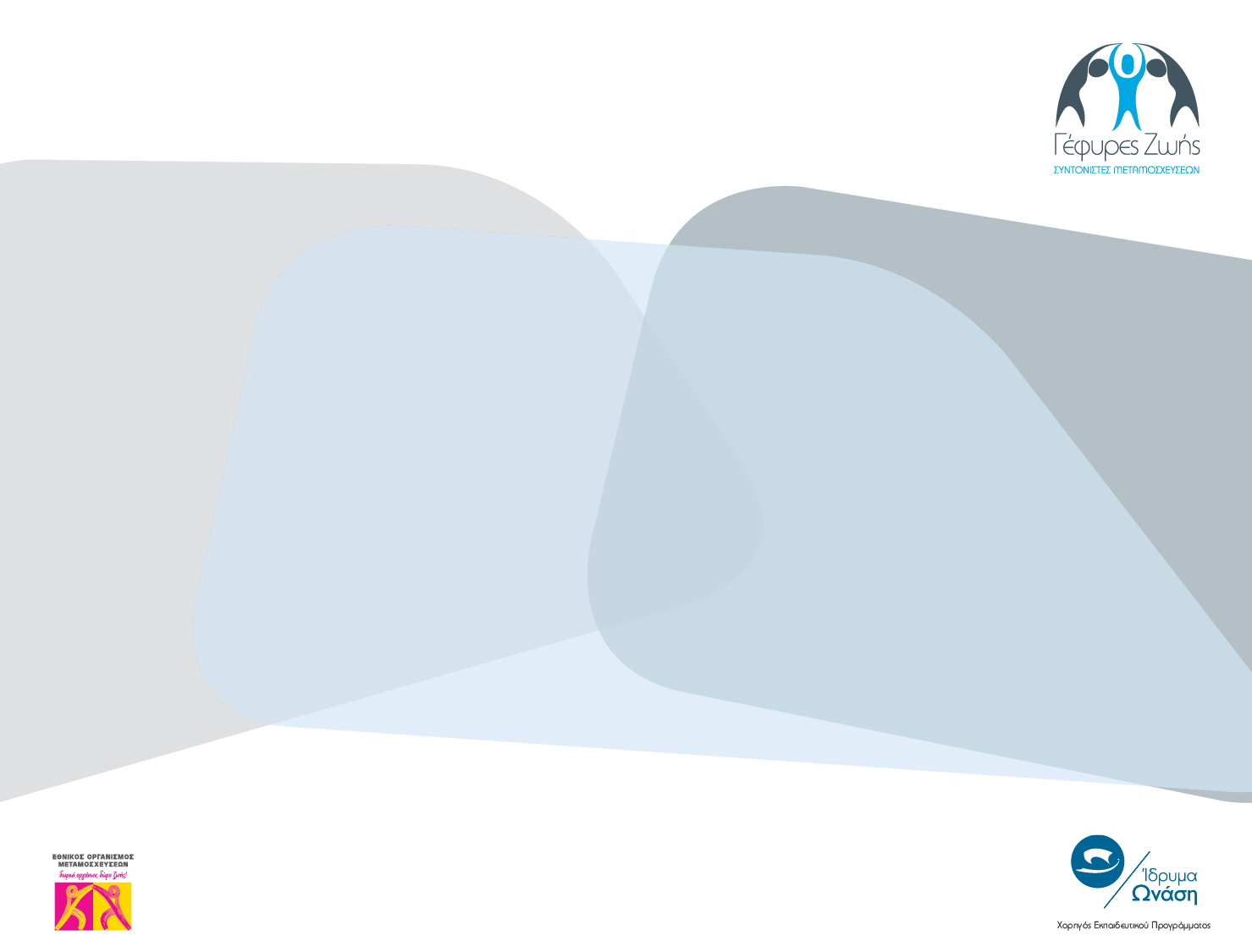 Διαταραχές ηλεκτρολυτών - pH
Υποκαλιαιμία, υπερκαλιαιμία
Υπερνατριαιμία, υπονατριαιμία
Υπομαγνησιαιμία
Υποασβεστιαιμία
Υποφωσφαταιμία
Μεταβολική οξέωση
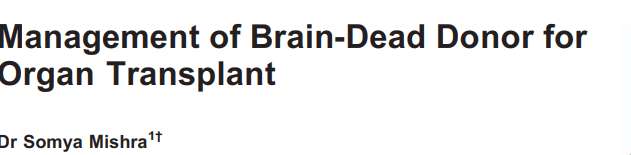 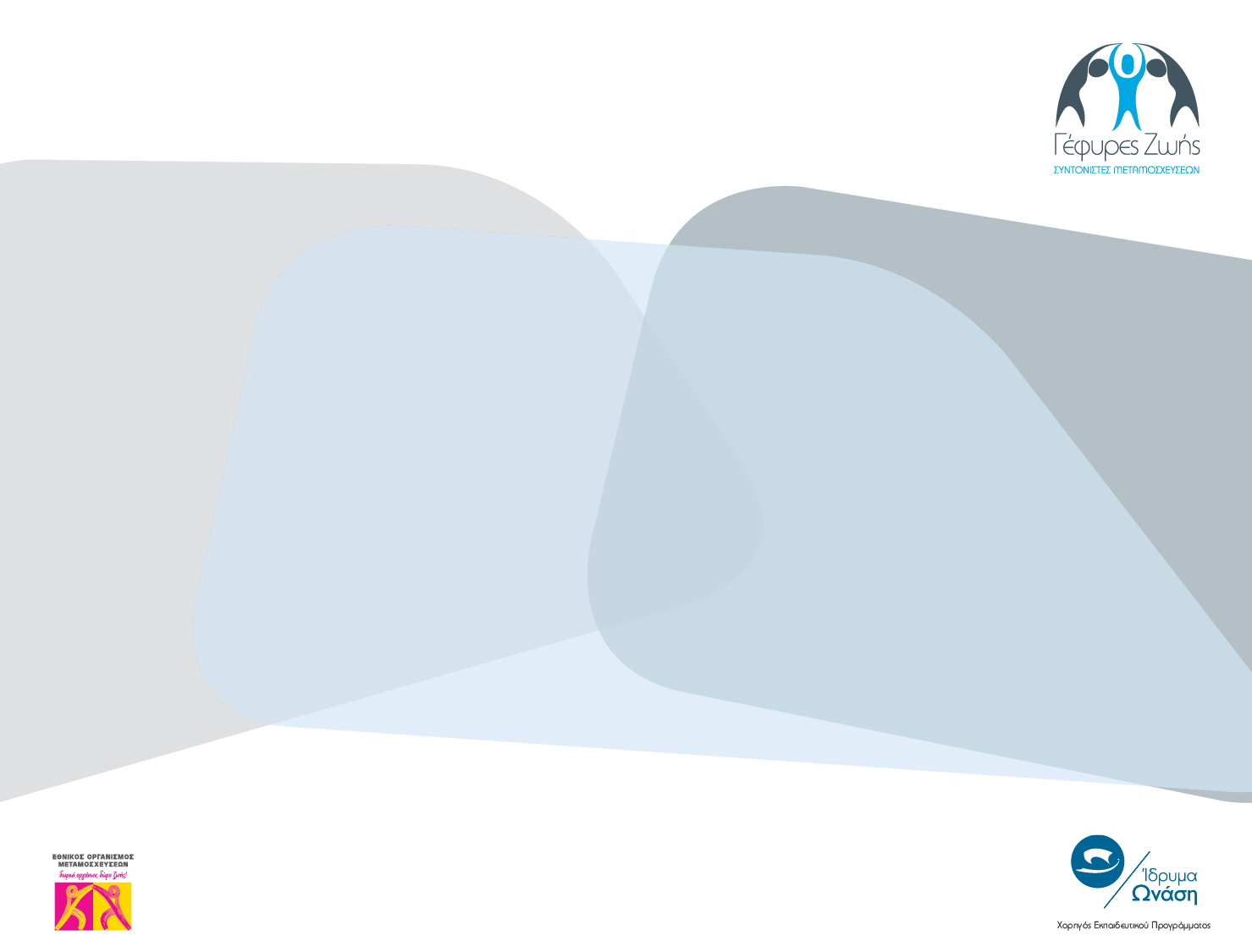 Εγκεφαλικός Θάνατος
ΥΠΟΨΙΑ       ΤΕΚΜΗΡΙΩΣΗ        ΔΩΡΕΑ


                              ΧΡΟΝΟΣ

                                                   12- 24h
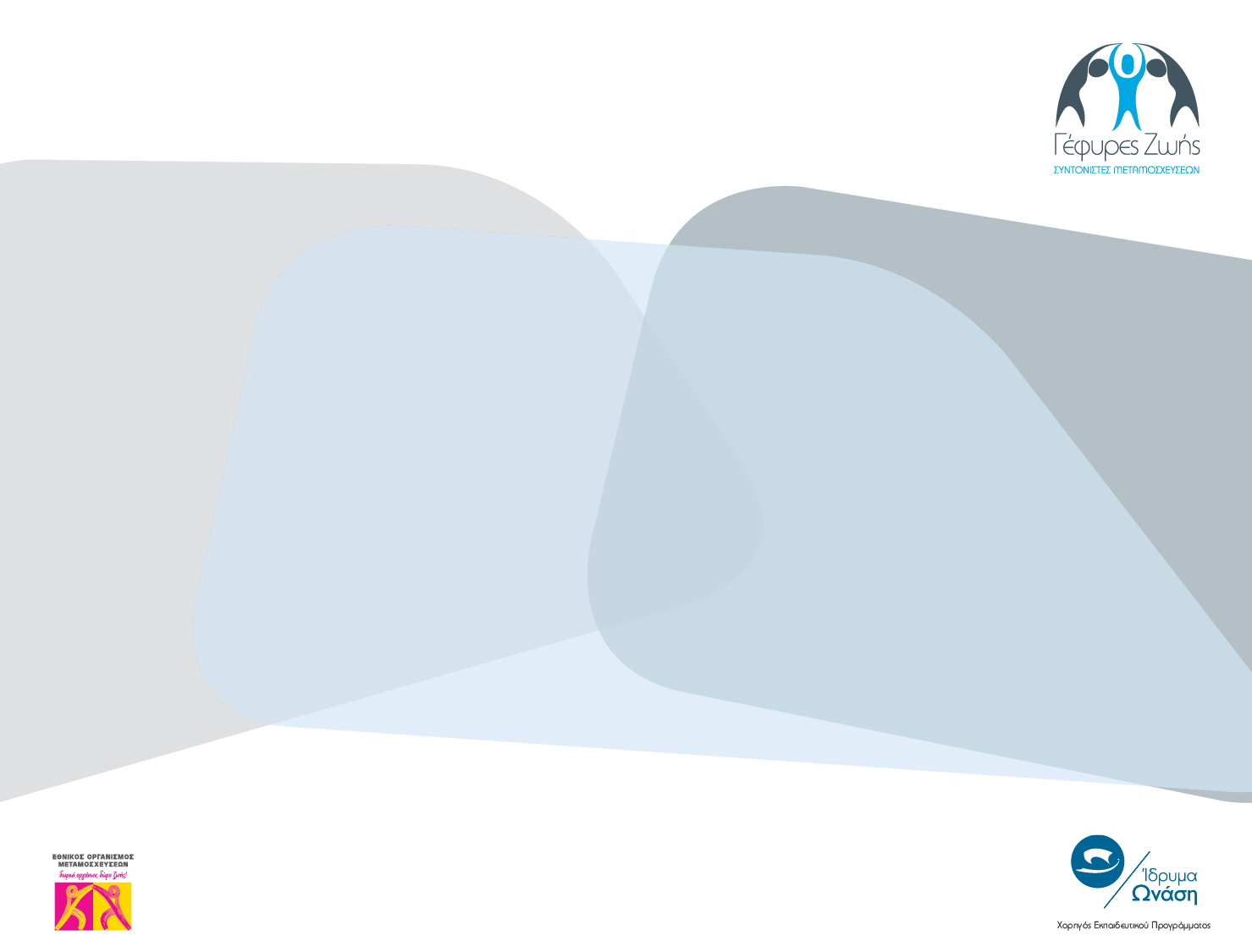 Κύριοι στόχοι διαχείρισης του δότη
Βελτιστοποίηση αιμάτωσης και παροχής Ο2 στα όργανα 


Διατήρηση ενδοκρινικής ομοιοστασίας 


Προφύλαξη των οργάνων σε “κίνδυνο”
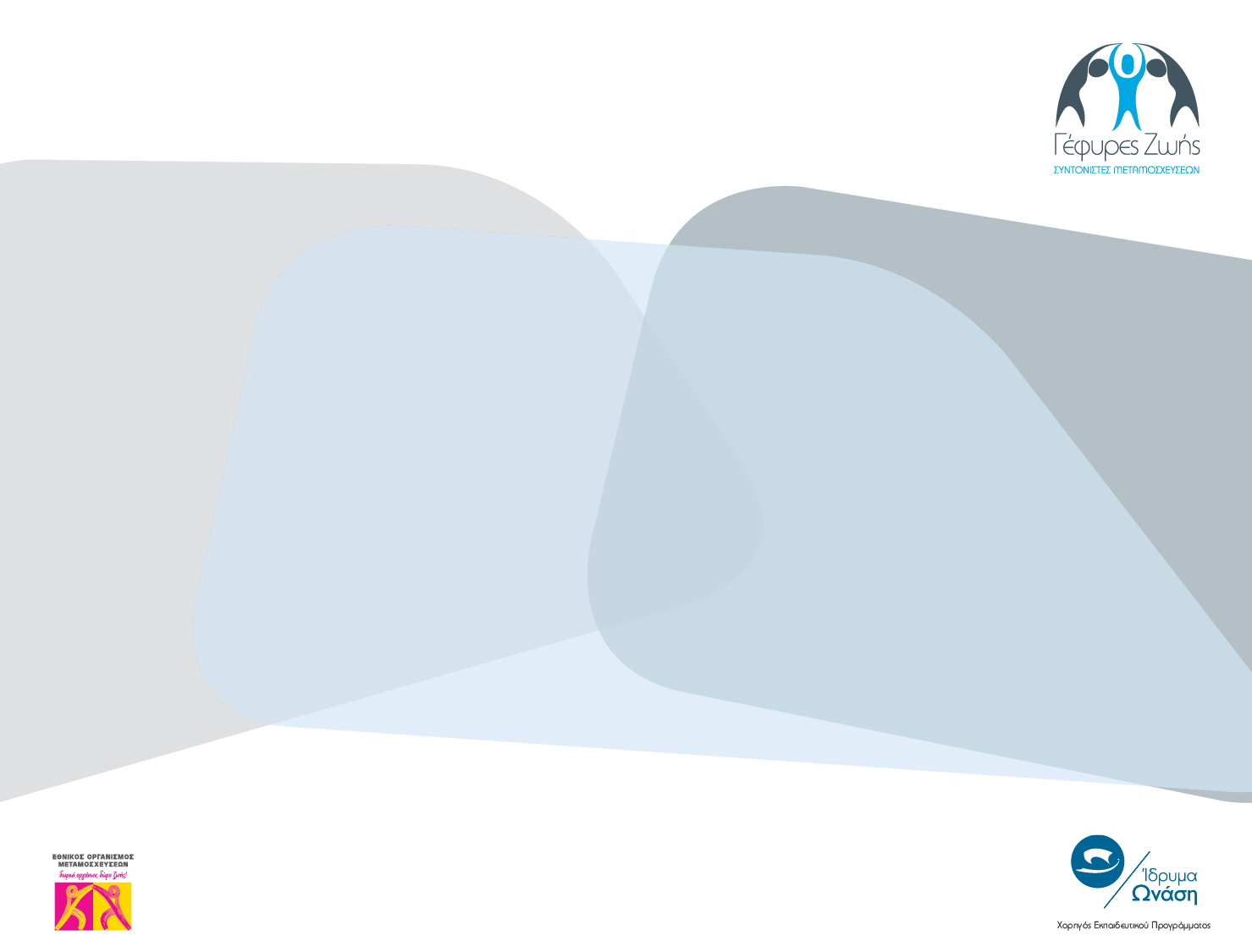 Κύριος Στόχος : Oxygen Delivery
DO2 = CO x Hb x 1.31 x SaO2
mLO2/min
g/L
mLO2/gHb
%
L/min
Non Invasive
?
Non Invasive
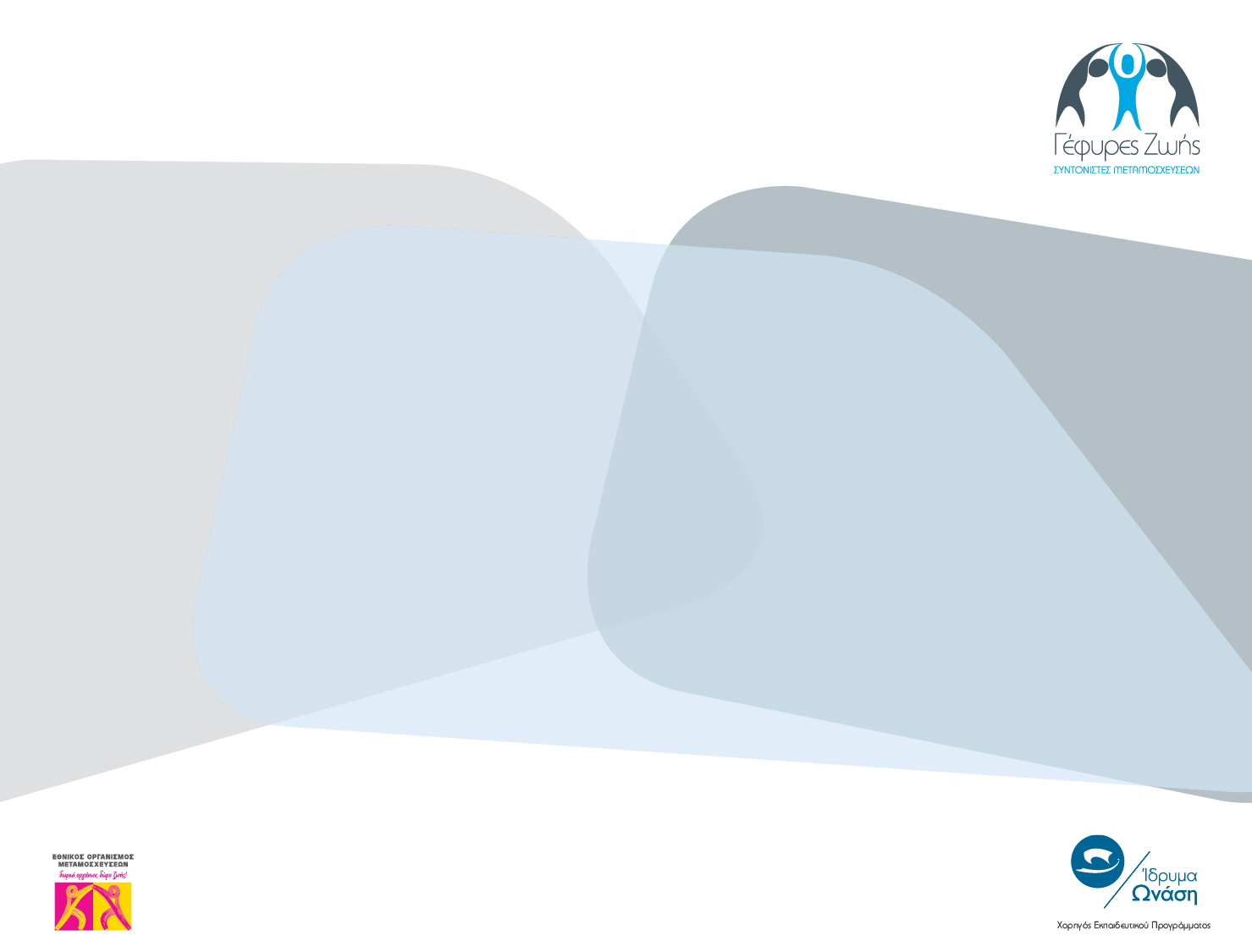 Εργαστηριακός Έλεγχος
Περιοδικά πλήρης εργαστηριακός έλεγχος

Διόρθωση και επανεκτίμηση

Ηλεκτρολύτες και αέρια αίματος  / 6 ώρες

Καλλιέργειες αίματος - ούρων – βρογχικών

PCR - COVID 19
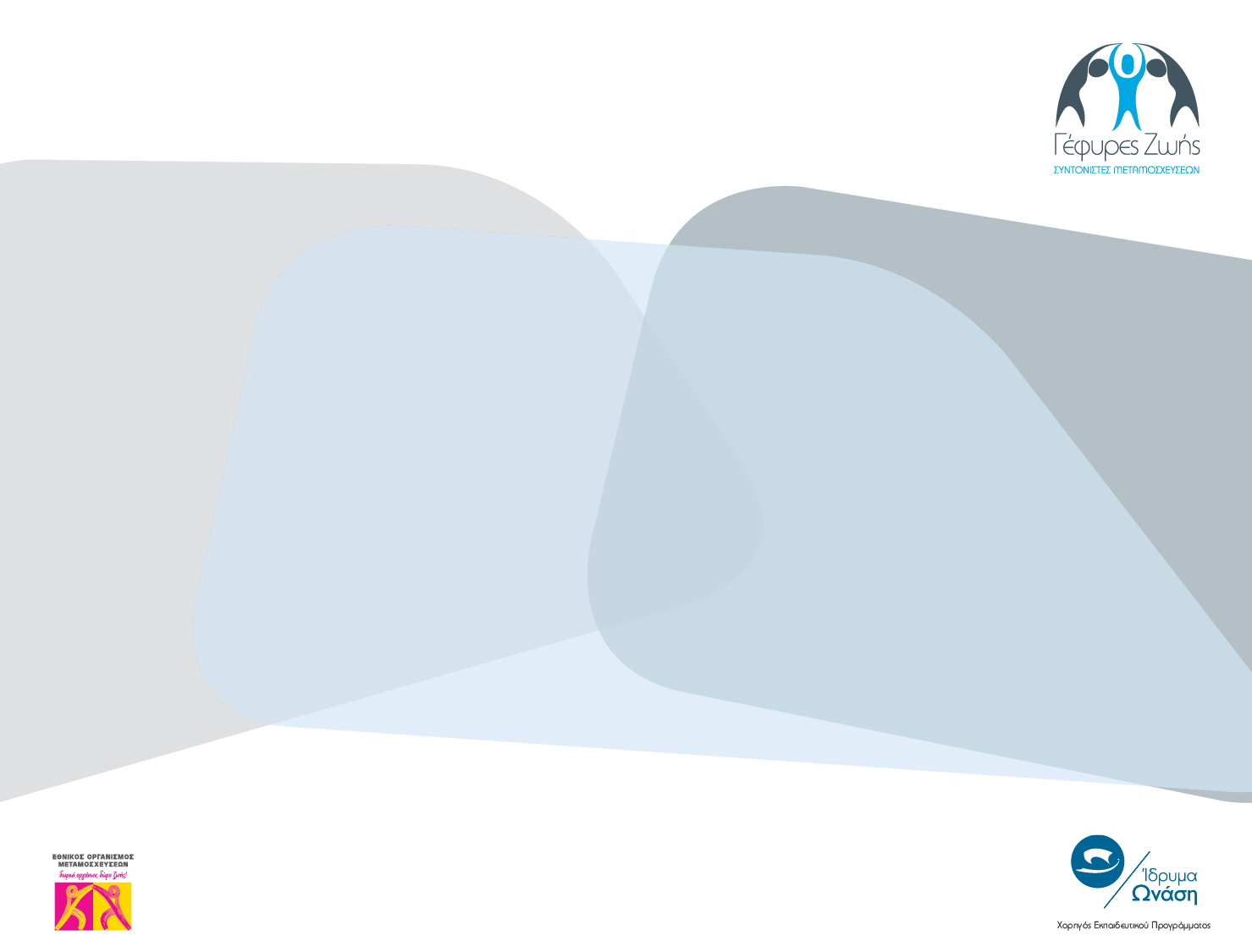 Monitoring πιθανού δότη
ΑΠ
HΚΓ
CO/ SVV/PCWP/CVP
Monitoring θερμοκρασίας
Ωριαία διούρηση
Monitoring  αναπνευστικού
SvcO2
Εργαστηριακά- οξεοβασική ισορροπία
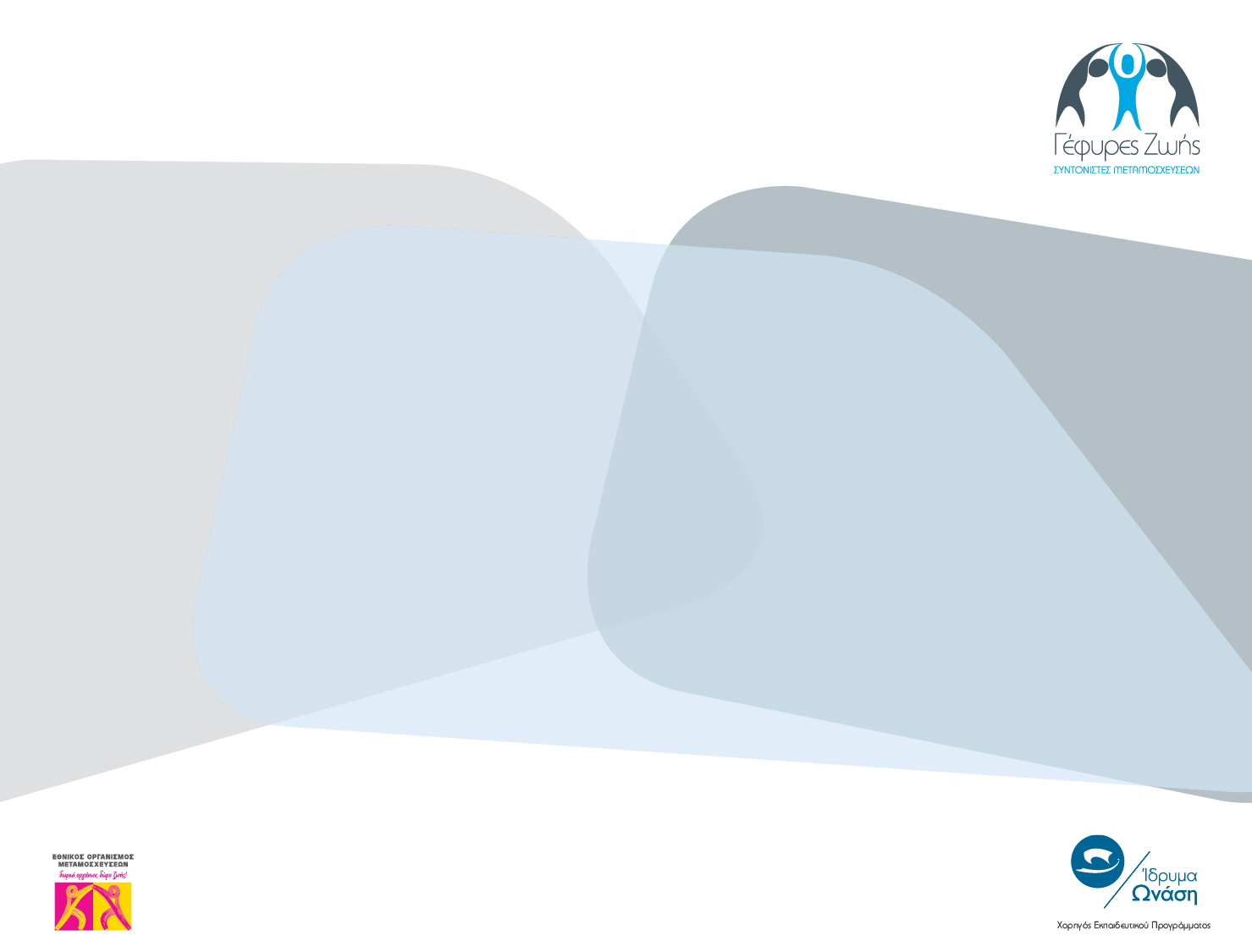 Αιμοδυναμική Εκτίμηση και US
  MAP>60 mm Hg και
  Αγγειοδραστικά < 10 μg/kg/min (DA, DOB) και
  Διούρηση >1.0ml/kg/h και
  LVEF>45%
Παρακολούθηση ως
τη λήψη των οργάνων
Ναι
Όχι
Αστάθεια
Καθετήρας πνευμονικής αρτηρίας
όγκος
PAOP 8-12 mm Hg
CVP 6-8 mm Hg
αντλία
CI >2.4 L/min
LVSVI>15 g.m/cm5/beat
Διούρηση >1.0ml/kg/h
αντιστάσεις
MAP>60 mm Hg
SVR 800-1200 dyn.sec.cm5
στόχοι
αγωγή
Υγρά ή διουρητικά
Ινότροπα
DA, DOB, EPI
Αγγειοδιασταλτικά
EPI, NE
ναι
Σταθερότητα με < 10 μg/kg/min DA, DOB
<0.05 μg/kg/min ΝΕ και LVEF >45%
παρακολούθηση
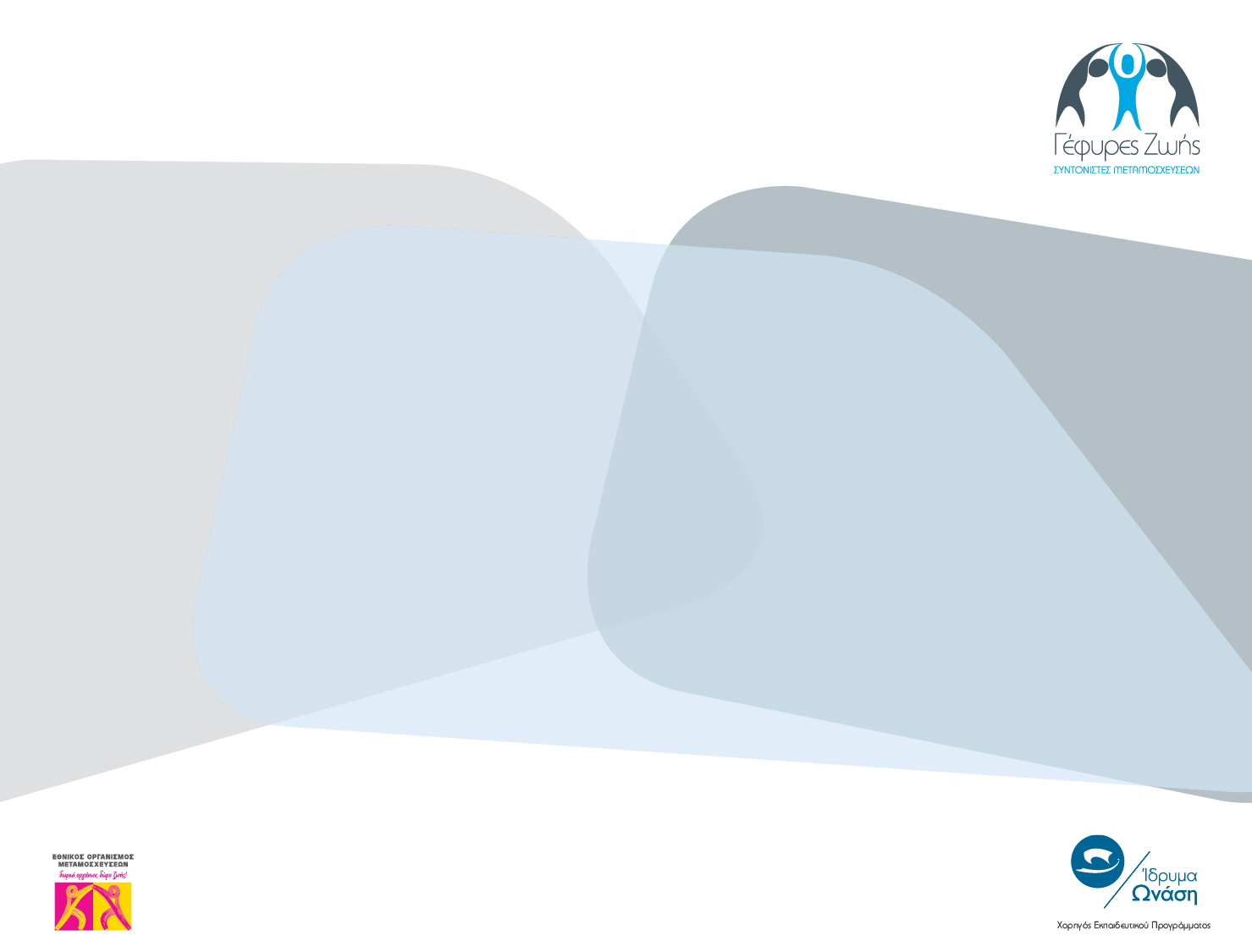 Αντιμετώπιση επιπλοκών από το καρδιαγγειακό
Μεγάλη βραδυκαρδία, ασυστολία
	αδρεναλίνη
	ισοπροτερενόλη
    βηματοδότηση
Ταχυαρρυθμία
	β-αναστολέας : εσμολόλη
	διόρθωση υποθερμίας
Ταχυαρρυθμία + υπέρταση
	αναισθητικό (πτητικό, Fentanyl)
	β-αναστολέας
	ανταγωνιστής Ca (verapamil)
Ανθεκτική υπέρταση
	υδραλαζίνη
	νιτροπρωσσικό
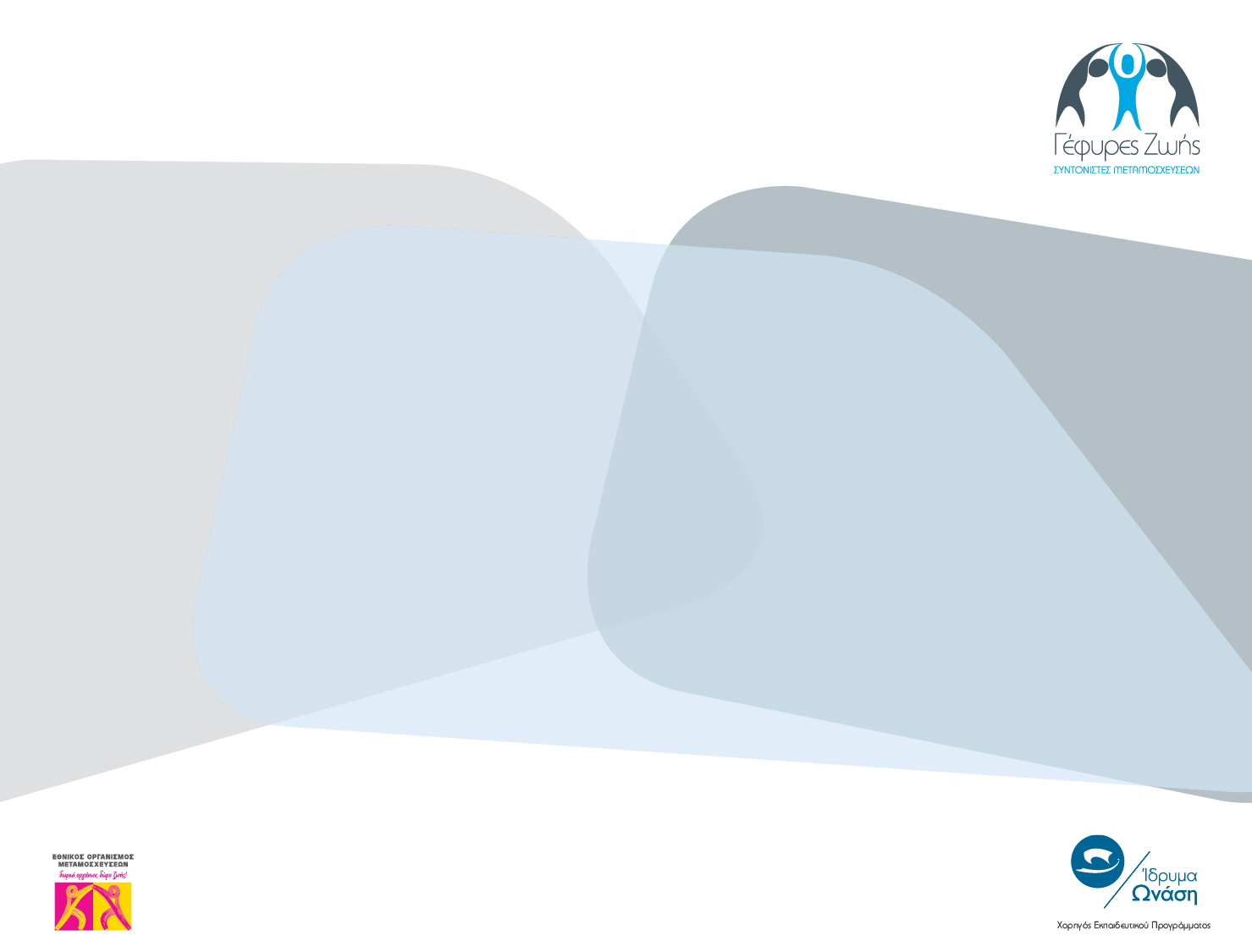 Χορήγηση υγρών-αγγεισυσπαστικών-ινοτρόπων
20-30 ml/Kg κρυσταλλοειδή –σε 30 λεπτά

Αγγειοσυσπαστικά- ινότροπα
Νορ-αδρεναλίνη
Βασοπρεσίνη
Ντοπαμίνη
Δοβουταμίνη

Δόση;
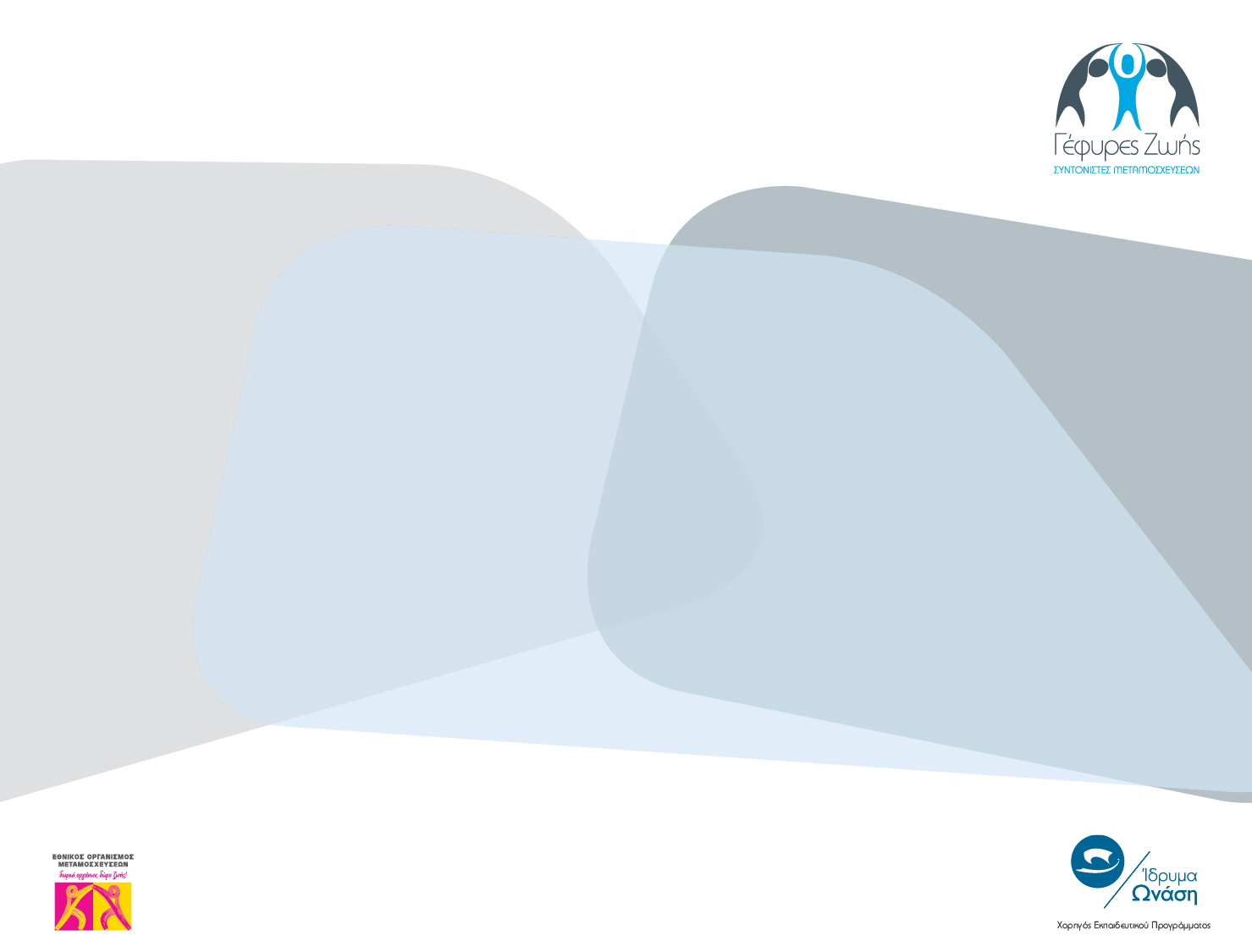 Υποστήριξη Αναπνευστικού
προστατευτικός μηχανικός αερισμός  (15% - 20% )
TV  6-8 ml/kg  ΙΣΒ 	
FiO2  - pO2 >90mmHg
PEEP 5 cm H2O
Pplateau < 30 cmH2O 
pCO2 35-45 mmHg
pH 7.35- 7.40
Απομάκρυνση βρογχικών εκκρίσεων 
Παρακολούθηση και αντιμετώπιση πιθανών επιπλοκών 
Χειρισμοί διάνοιξης των κυψελίδων
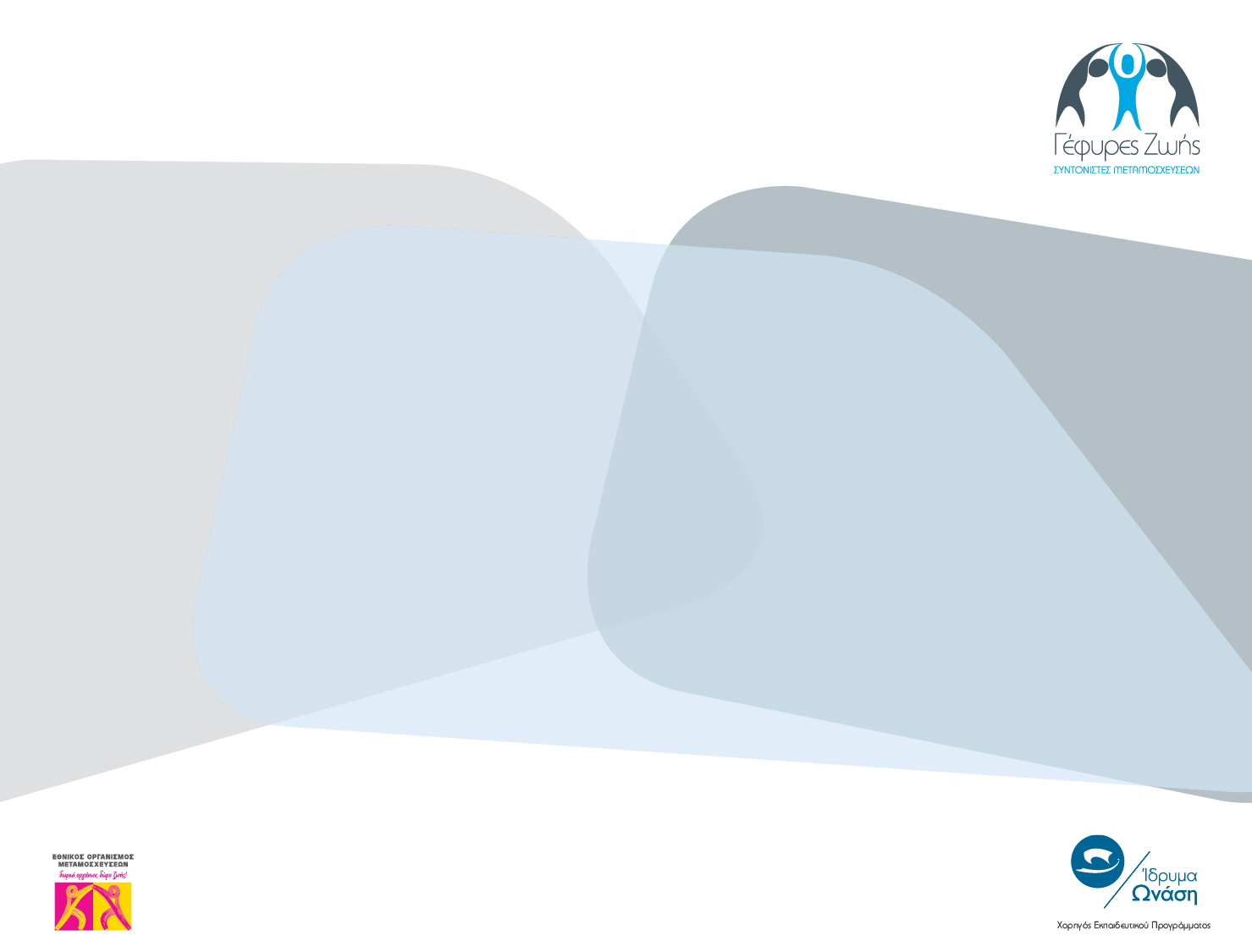 Αιματολογικό profile
Hb 7 - 10 g/dL σε αιμοδυναμικά σταθερό
Μετάγγιση αν Hb  < 10 g/dL σε αιμοδυναμική αστάθεια 
Μετάγγιση πλάσματος αν INR > 1.5
Μετάγγιση αιμοπεταλίων αν 100,000/mm3 με ενεργό αιμορραγία ή < 50.000/mm3 
Μετάγγιση κρυοκαθιζήματος αν ινοδωγόνο<100 mg/dL μετά από χορήγηση πλάσματος
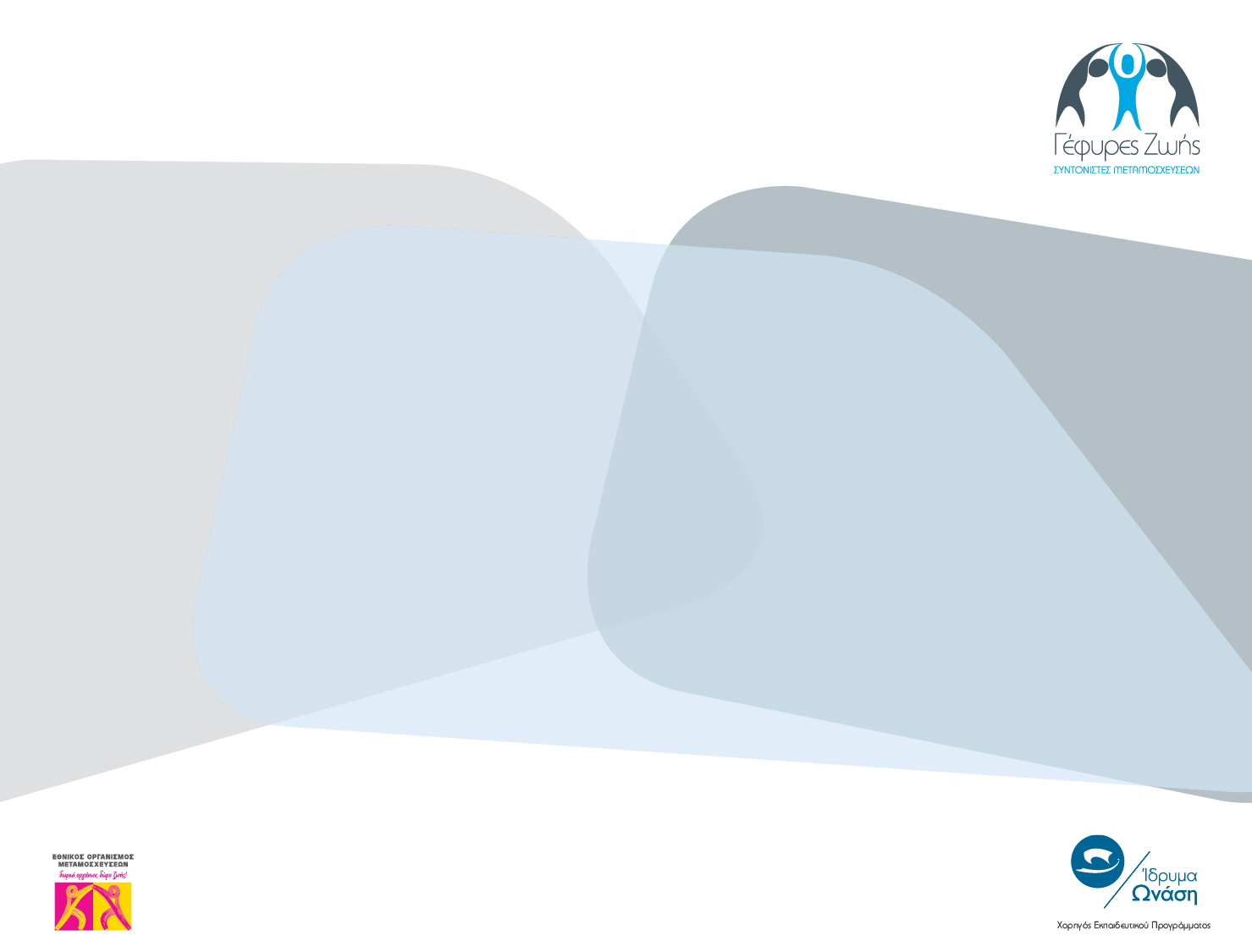 Ηλεκτρολυτικές Διαταραχές
Διόρθωση ηλεκτρολυτικών διαταραχών
Αποιος διαβήτης
   βαζοπρεσσίνη: δρα σε V1 και V2 υποδοχείς και χορηγείται σε συνεχή έγχυση
   δεσμοπρεσσίνη: ειδική για V2 υποδοχείς με κύρια αντιδιουρητική δράση. Χορηγείται ενδορρινικά, ενδοτραχειακά, ενδοφλεβίως, υποδορίως και ενδομυικώς. Διάρκεια δράσης 6-20 ώρες
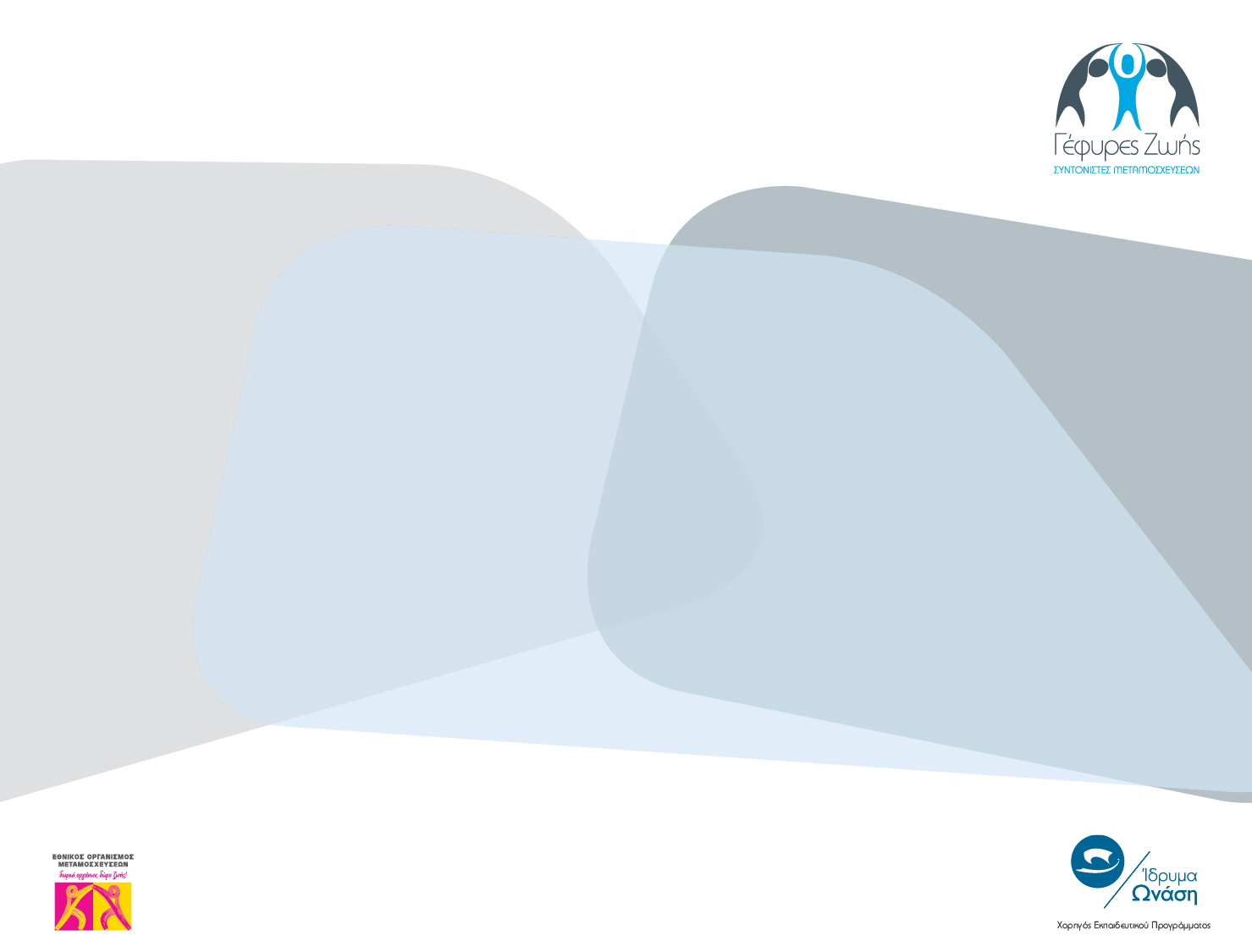 Θερμοκρασία  σώματος
Κεντρική θερμοκρασία> 35°C
Ιδανική 36°C - 37,5°C
    Τρόποι
Παθητική εξωτερική
Ενεργητική εξωτερική
Ενεργητική εσωτερική
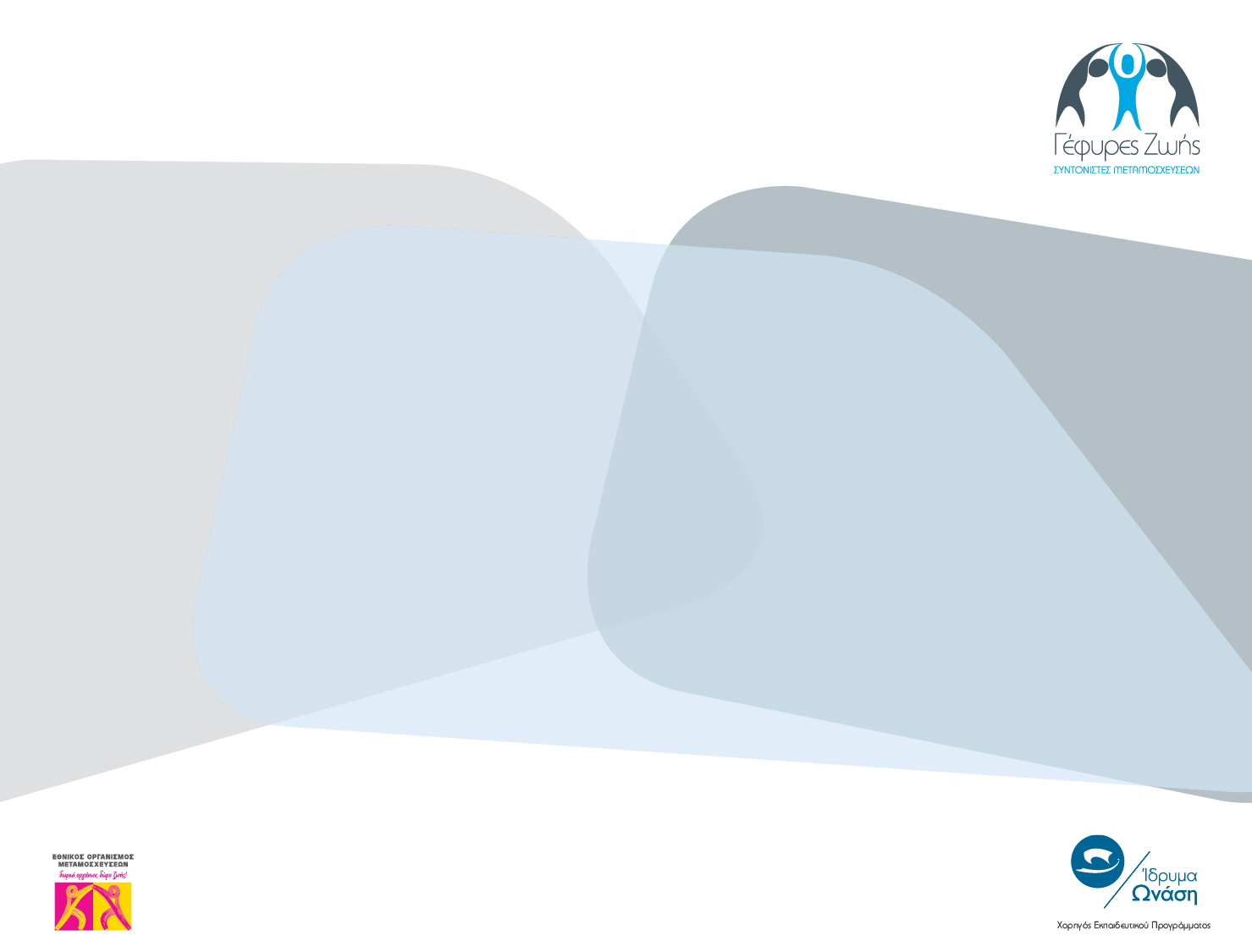 Λοιμώξεις και δείκτες φλεγμονής
H CRP αναξιόπιστη για τη διαφορική διάγνωση λοίμωξης
Ο εγκεφαλικός θάνατος σχετίζεται με αυξημένα επίπεδα PCT > 2 ng/ml, στο 50% των περιπτώσεων
Τιμές PCT >9 ng/ml μπορεί να είναι ένδειξη λοίμωξης
Καλλιέργειες αίματος –ούρων- βρογχικών
Transplantation Proceedings 2007; 39: 2970–2974
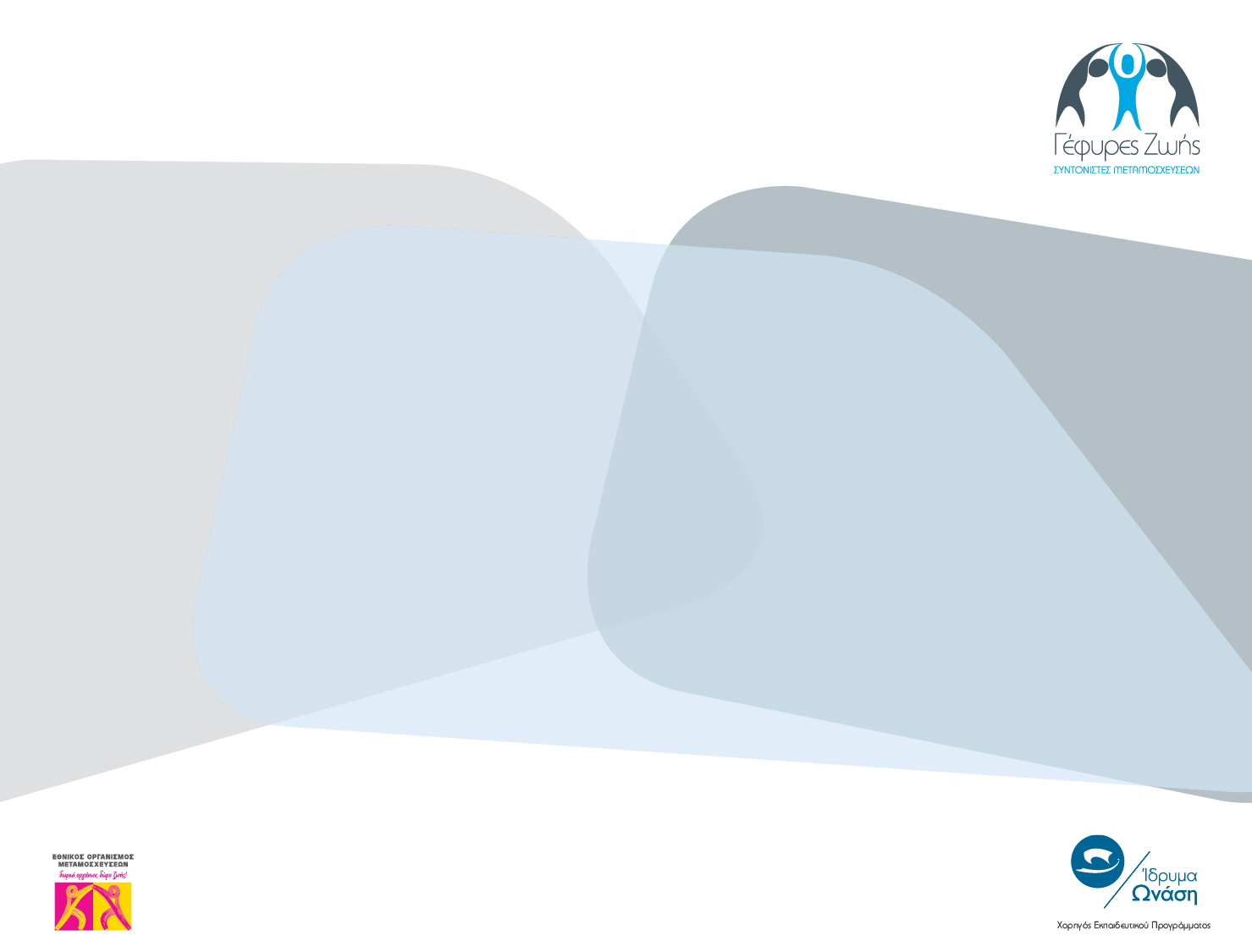 Γενικά  Μέτρα
Προστασία από λοιμώξεις
Προστασία κερατοειδών
Αποφυγή νεφροτοξικών φαρμάκων
Συνέχιση θρέψης (70 -85% των βασικών ενεργειακών αναγκών)
Αντιβιοτική αγωγή
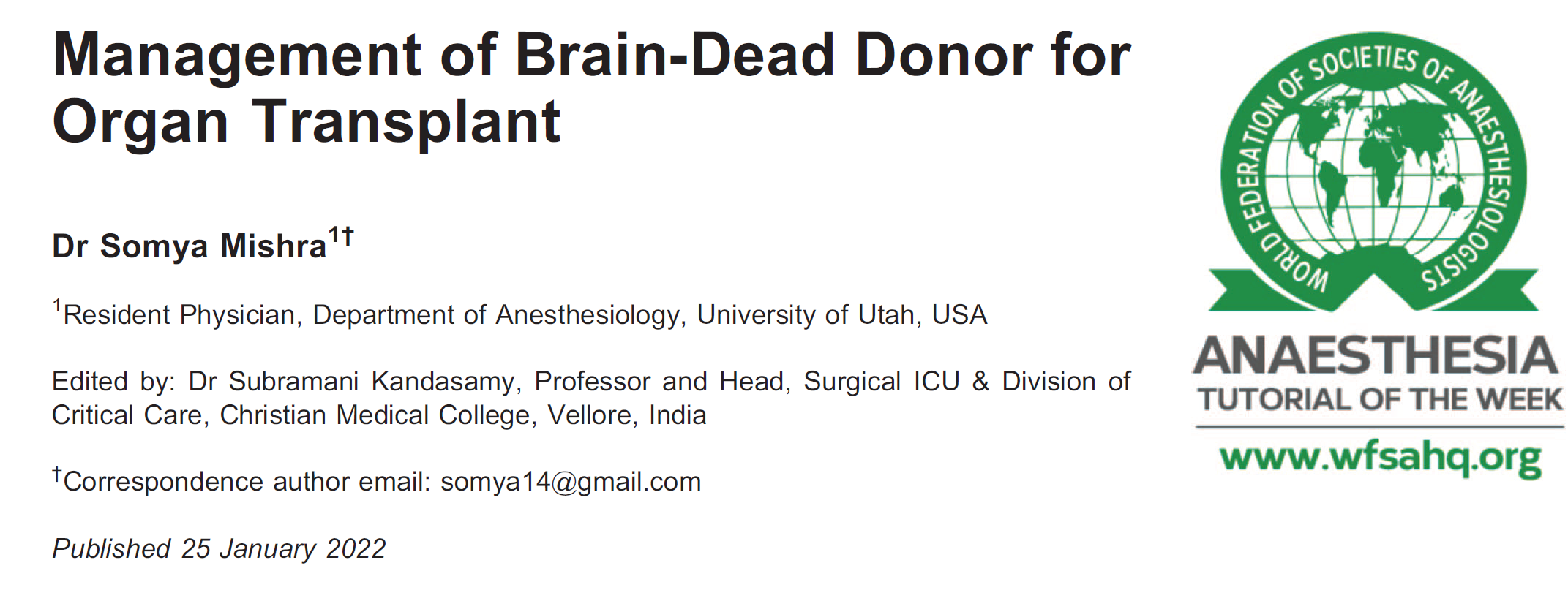 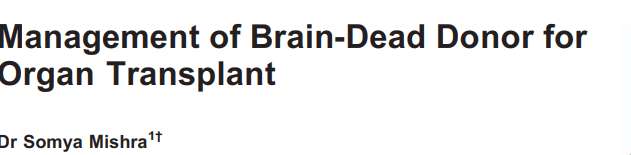 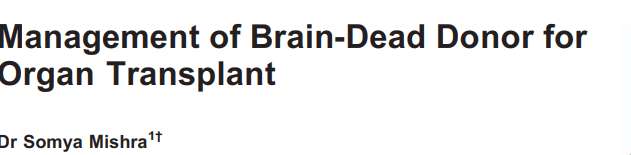 Κριτήρια Αποκλεισμού Δοτών.
Ηλικία >70 έτη;
 Ηπατίτιδες ;
 AIDS ή άλλη συστηματική πάθηση
 Όγκος (εξαιρούνται πρωτοπαθείς όγκοι εγκεφάλου, δέρματος ή χειλέων)
 Χρήση παράνομων ουσιών ;
 Ενεργός φυματίωση 
Διευρυμένα κριτήρια…
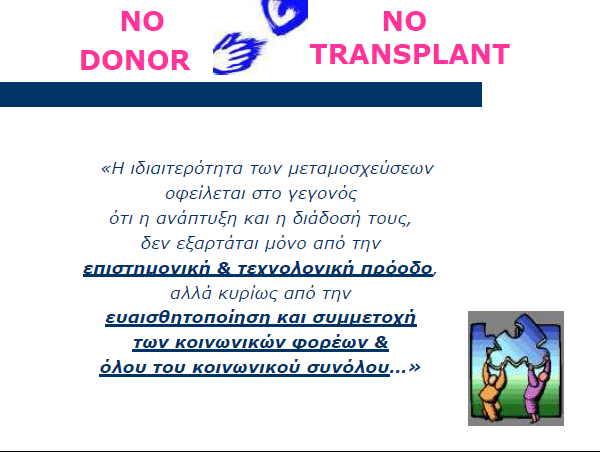 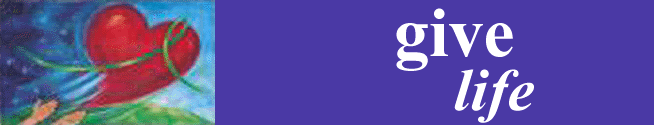 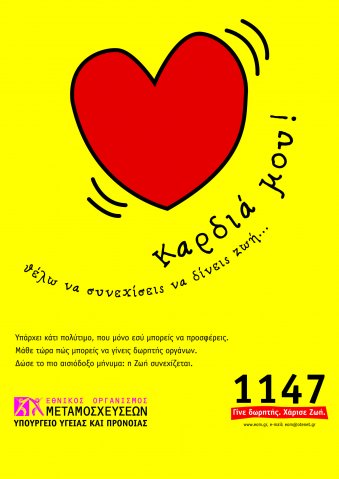 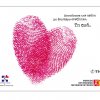 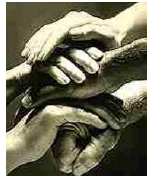 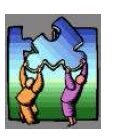 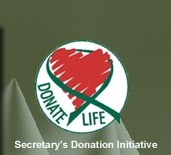 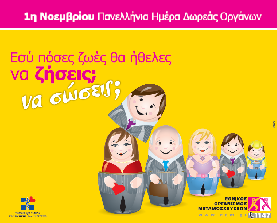 Περιμένουν….
Στη λίστα του Εθνικού Οργανισμού Μεταμοσχεύσεων 

> 1.300 ασθενείς
   11.500 σε αιμοκάθαρση
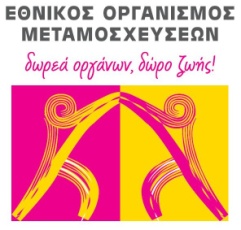 Επαναφορά Κάρτας Δωρητή Οργάνων
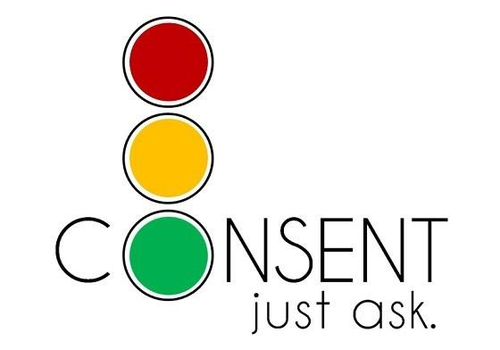 Σε συμβολικό επίπεδο τοποθετείται ξανά η ΣΥΝΑΙΝΕΣΗ 
στο επίκεντρο του θεσμού της Δωρεάς
Στη πράξη: 
	Μητρώο Δωρητών Οργάνων
+
Μητρώο Αρνητών Οργάνων

Για όσους δεν είχαν εκφράσει θέση, αποφασίζει η οικογένεια
Μέλλον …
Εθνικό σχέδιο για δωρεά και μεταμόσχευση
ΕΟΜ σαν ανεξάρτητη αρχή
Ενίσχυση των διαθέσιμων υποδομών
Τοπικοί συντονιστές, σε κάθε νοσ. με ΜΕΘ
Εκπαίδευση και πιστοποίηση συντονιστών
Αξιοποίηση τεχνολογίας τηλεϊατρικής  
Ωνάσειο Μεταμοσχευτικό κέντρο